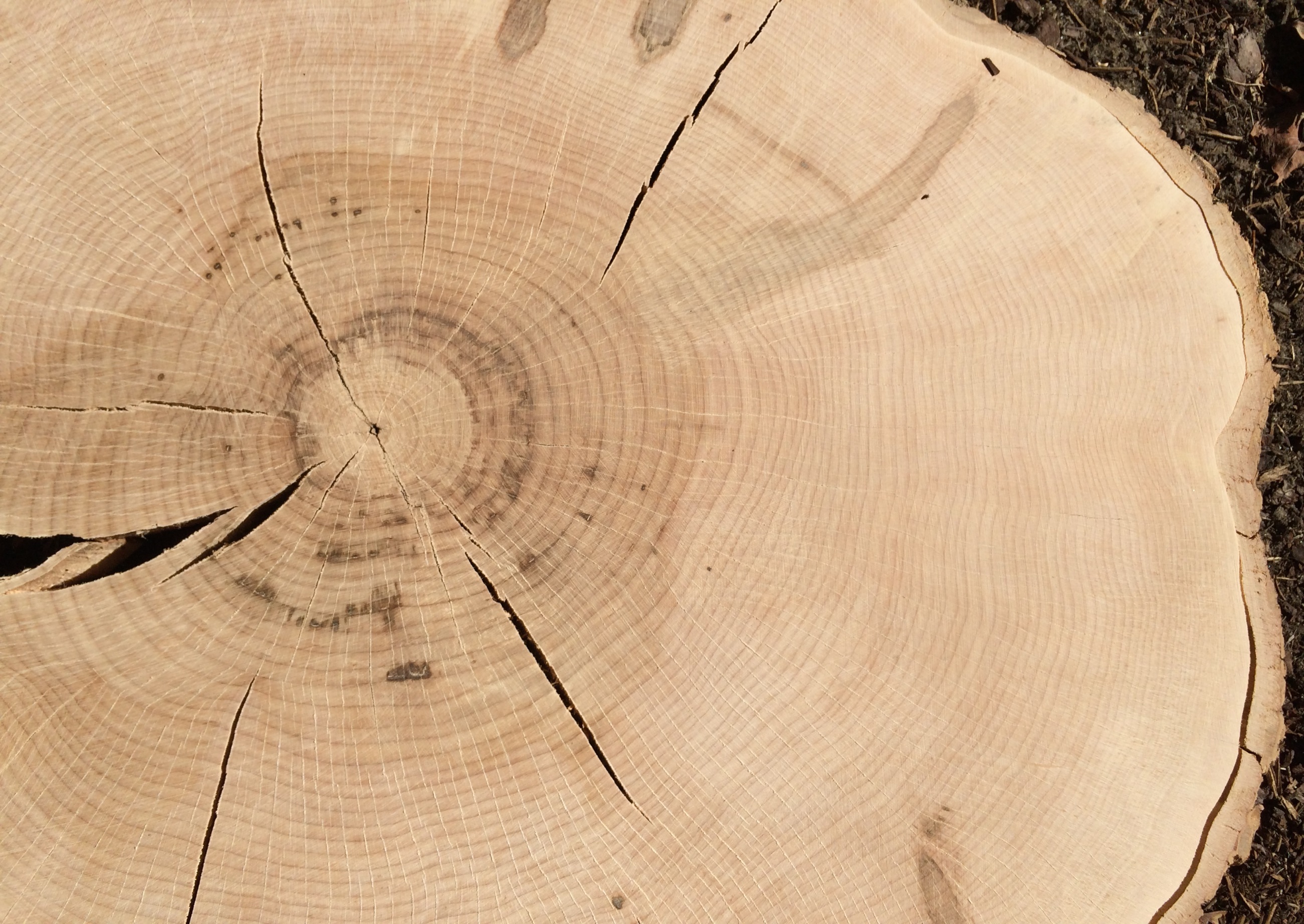 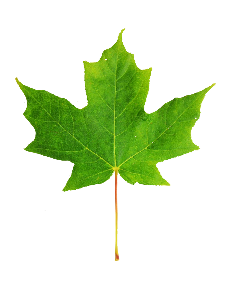 Major species of the Northern Hardwood forest: evaluating trends and drivers of growth in the state of Vermont
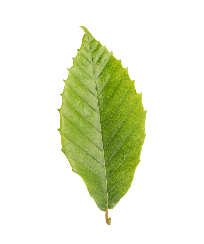 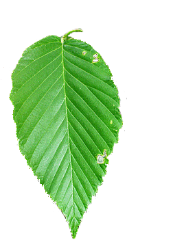 Rebecca  L. Stern 1, Paul G. Schaberg 2, Shelly A. Rayback 3, 
Christopher F. Hansen 1, Paula F. Murakami 2, Gary J. Hawley 1

1Rubenstein School of Environment and Natural Resources, University of Vermont, Burlington, VT, USA
2USDA Forest Service, Burlington, VT, USA
3Department of Geography, University of Vermont, Burlington, VT, USA
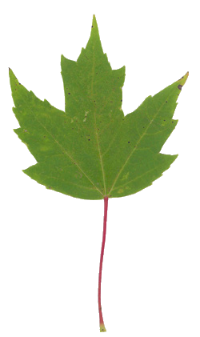 Forest Ecosystem Monitoring Conference 
University of Vermont, December 2018
[Speaker Notes: -Today I will be presenting part of one chapter of my dissertation.
-Thanks so much for coming!]
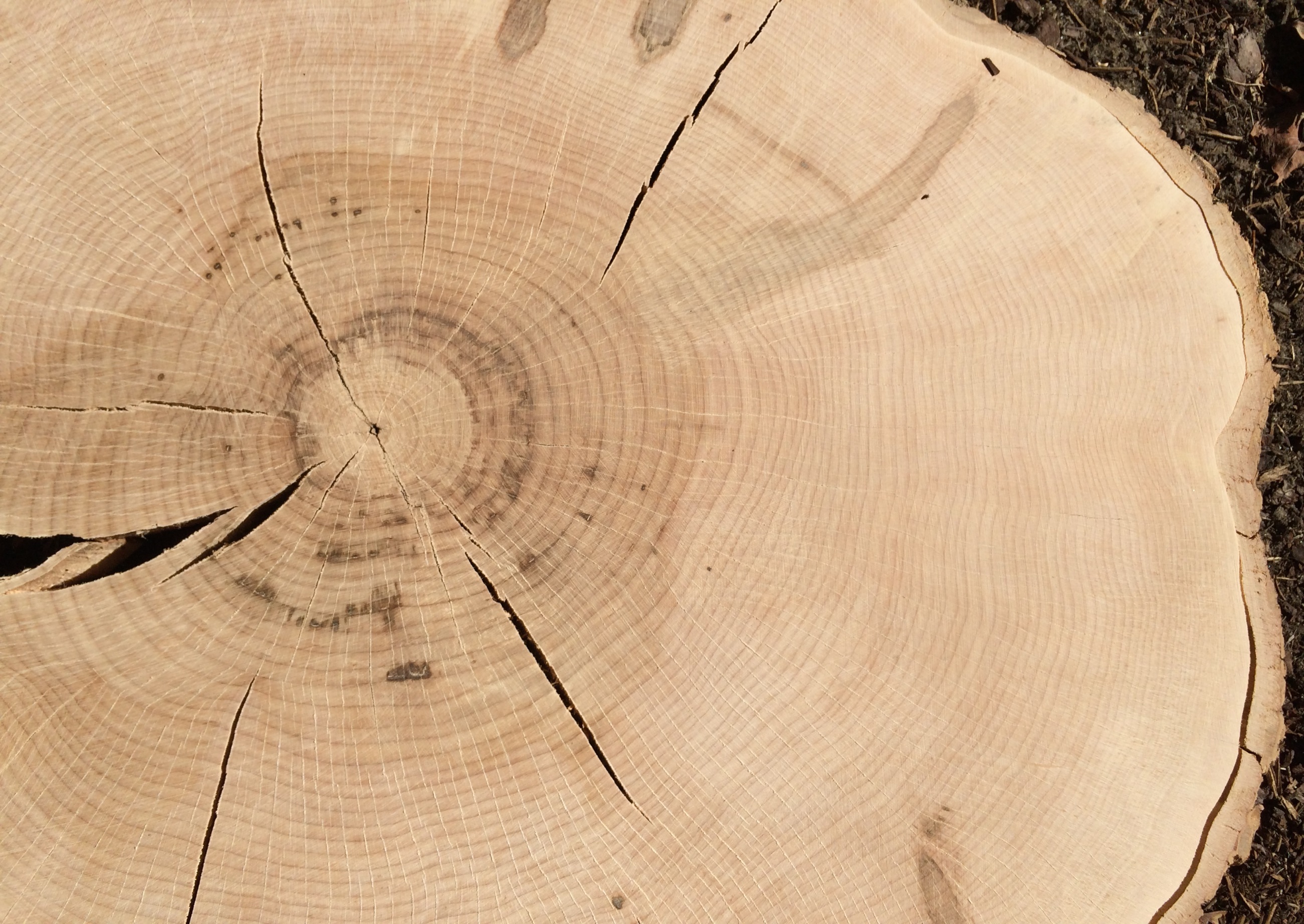 Acknowledgements
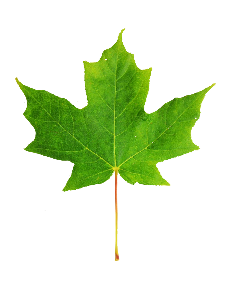 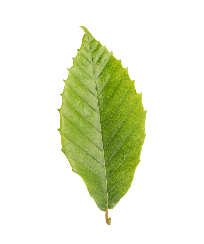 Forest Ecology Research Group
Paul Schaberg
Shelly Rayback
Chris Hansen
Paula Murakami
Gary Hawley

		    FEMC
		 Ali Kosiba
		Jim Duncan

Staff and interns:
Jeremy Gerber	     	Elizabeth Bannar
Becca Rossell 		Jack Kilbride
Isabel Molina			Sarah Erskine
Marissa Ng			Michelle Deslauriers
Jordan Davis
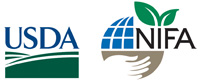 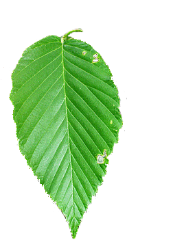 McIntire-Stennis
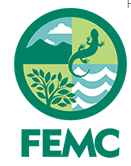 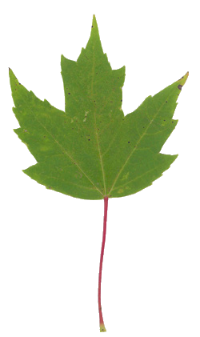 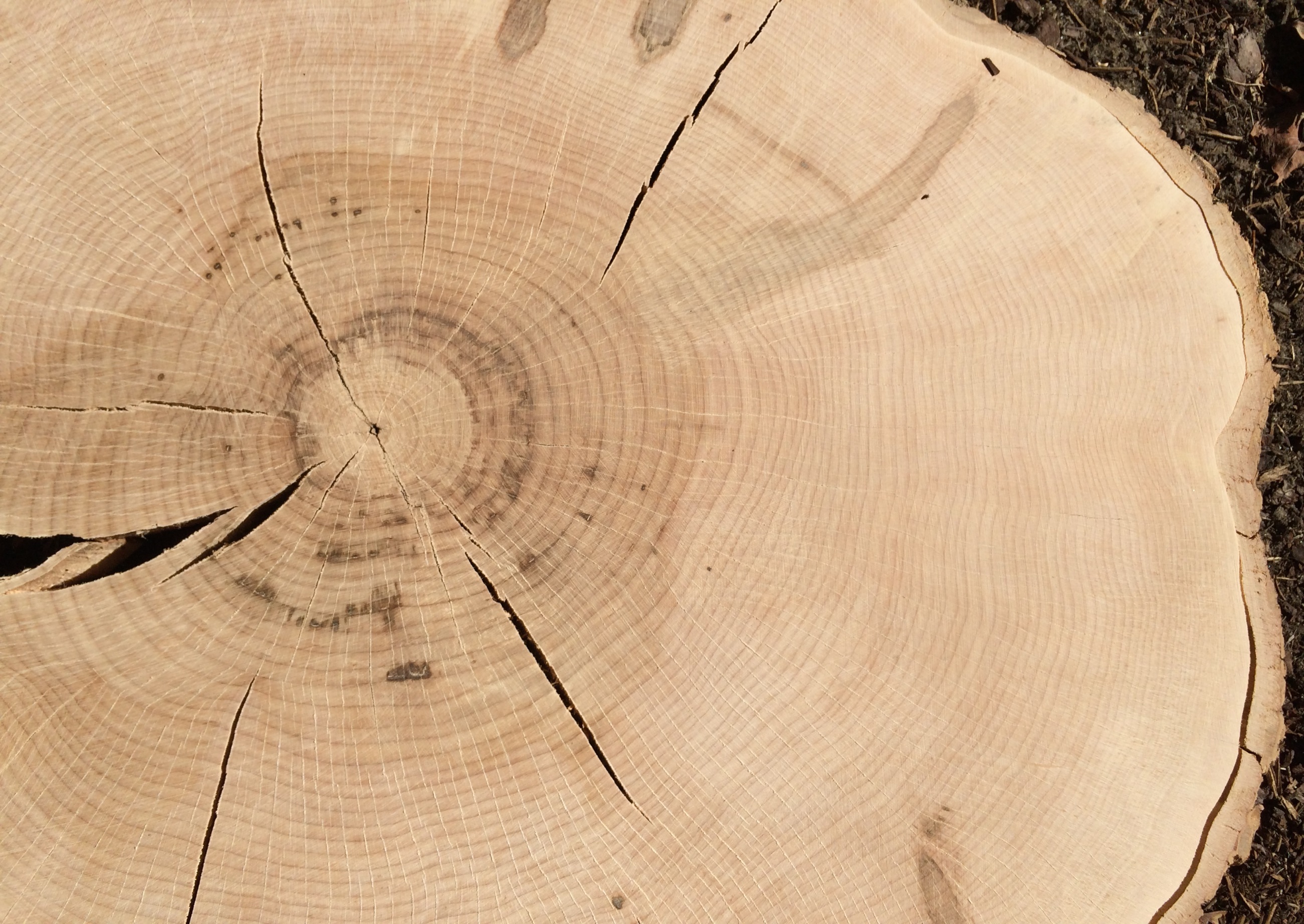 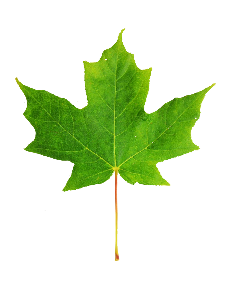 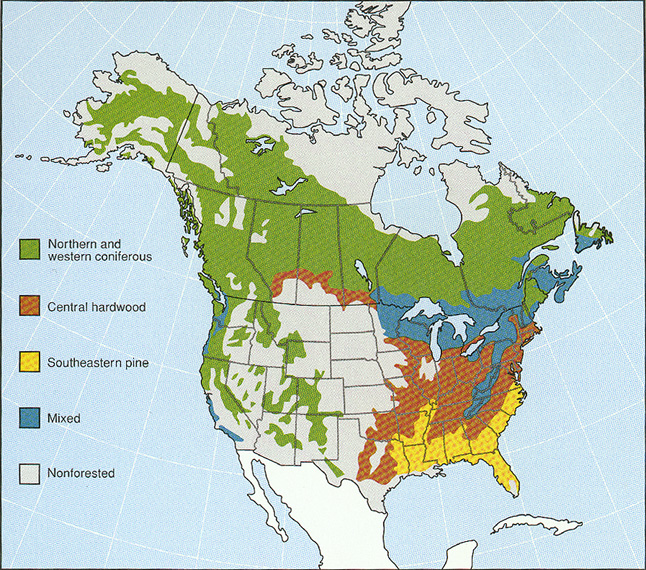 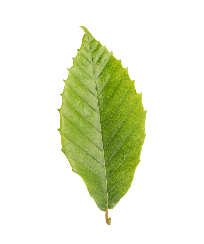 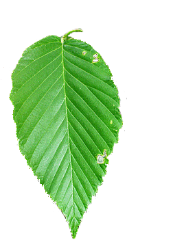 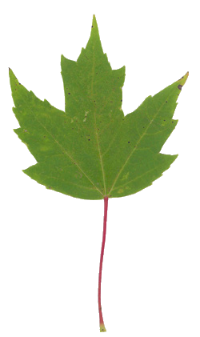 geo.msu.edu
[Speaker Notes: VT is in an interesting climatic zone- where the Central Hardwood and Northern hardwood forests come together. 
Climate change will affect these forest types, and there are many endeavors underway to understand how these changes will occur.]
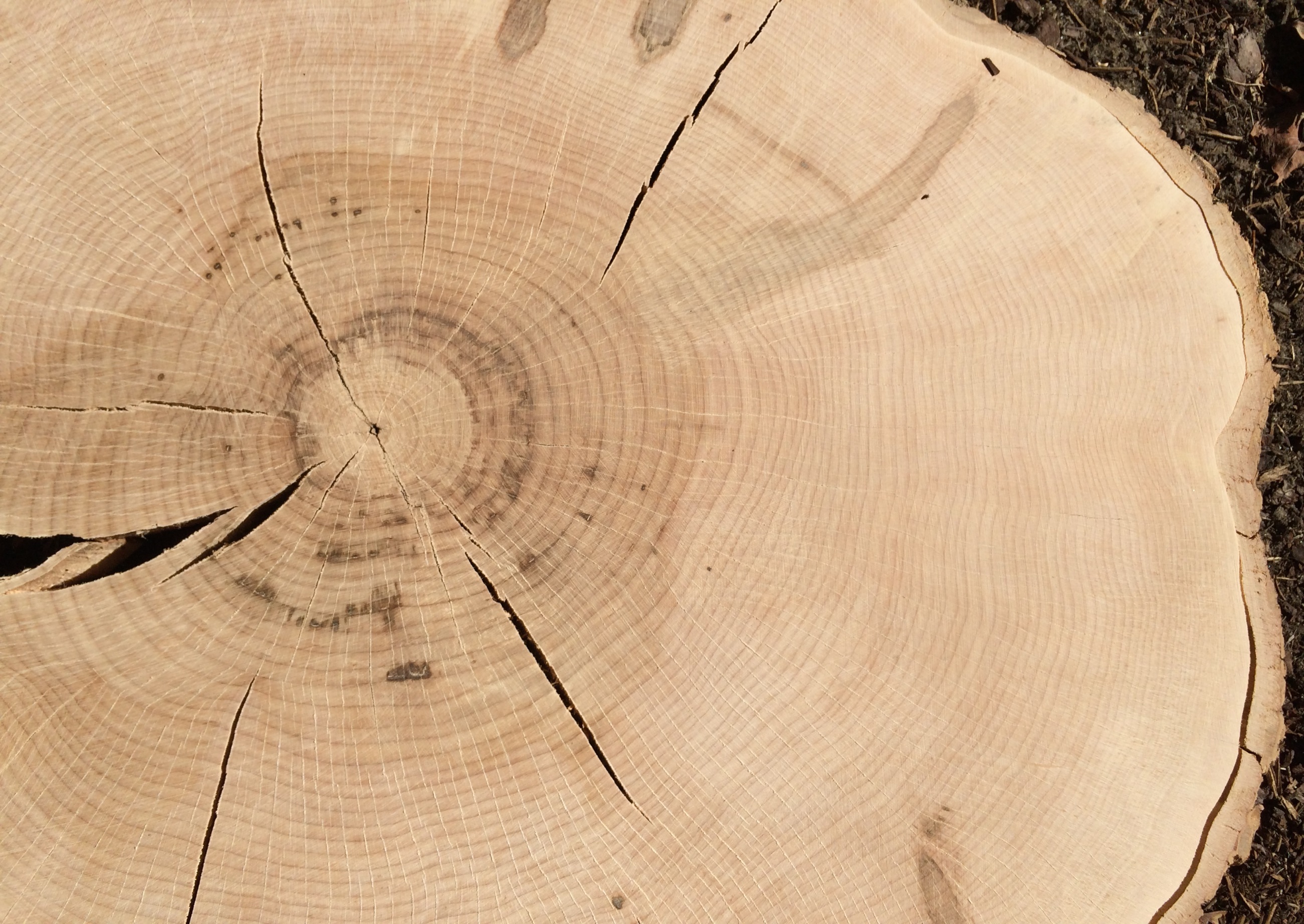 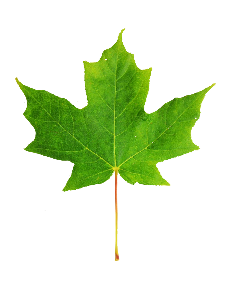 Our Future Forests
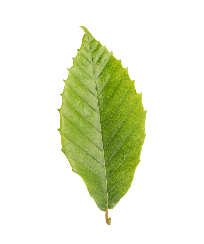 Multiple types of data required
One important metric: tree growth
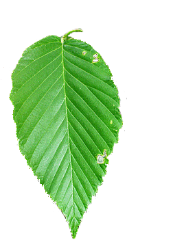 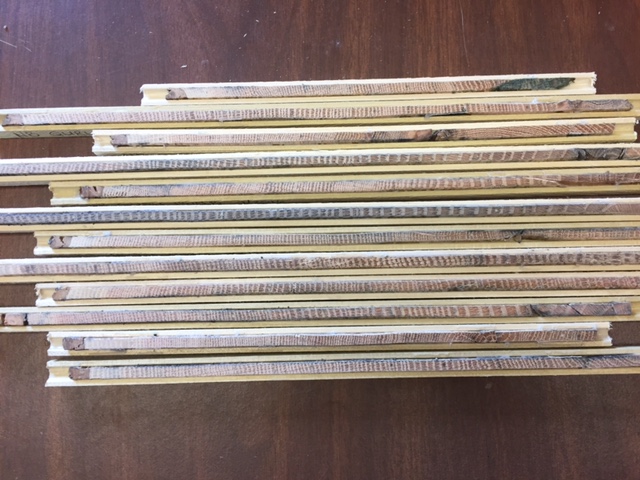 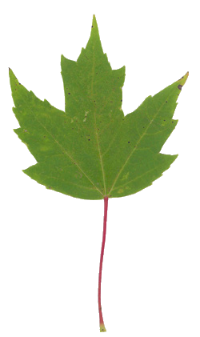 4
[Speaker Notes: How forest types will change is dependent on multiple types of data.]
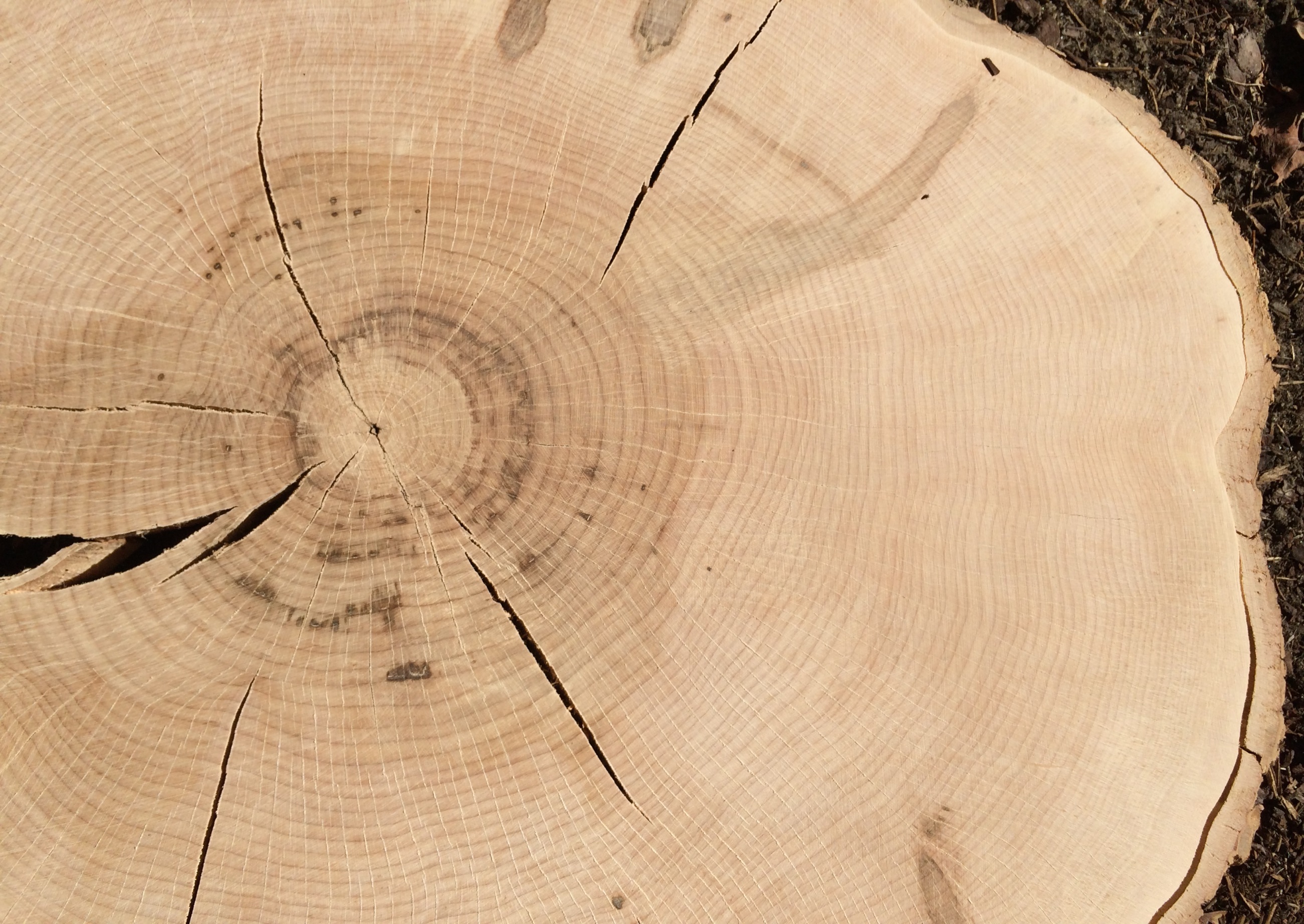 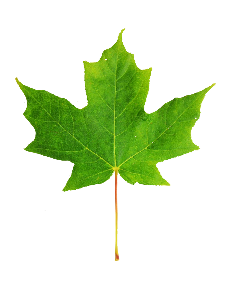 Research Questions
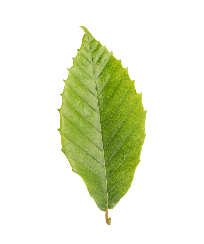 Sugar maple, American beech, yellow birch, and red maple:

What growth patterns are evident in these species during the last 70 years?

Which climate variables are best associated with these species?
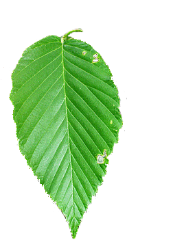 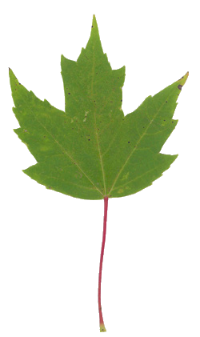 5
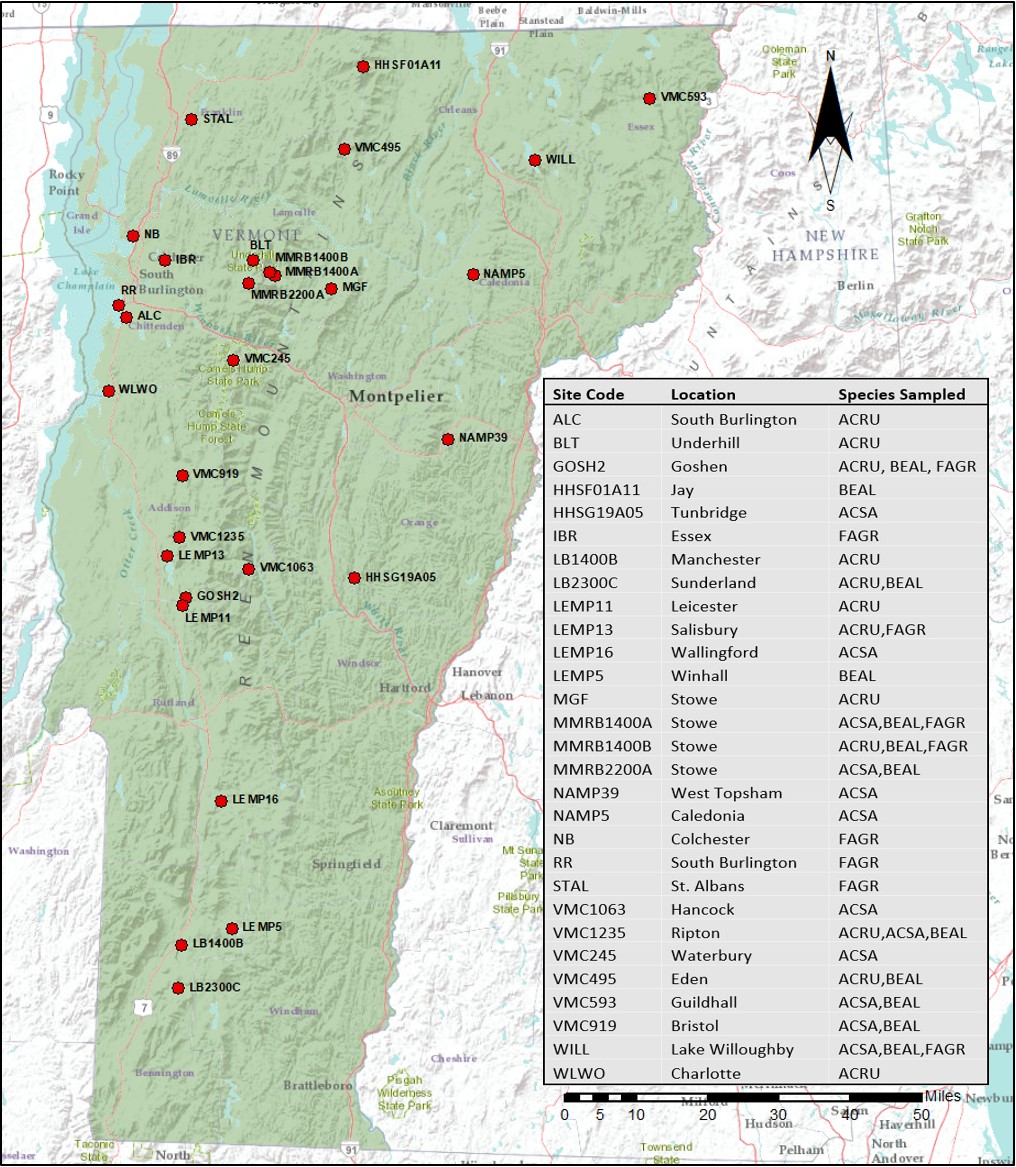 [Speaker Notes: As you can see, we’ve been all over the state, from the Champlain Valley to the mountains, and from the south to the Northeast Kingdom.]
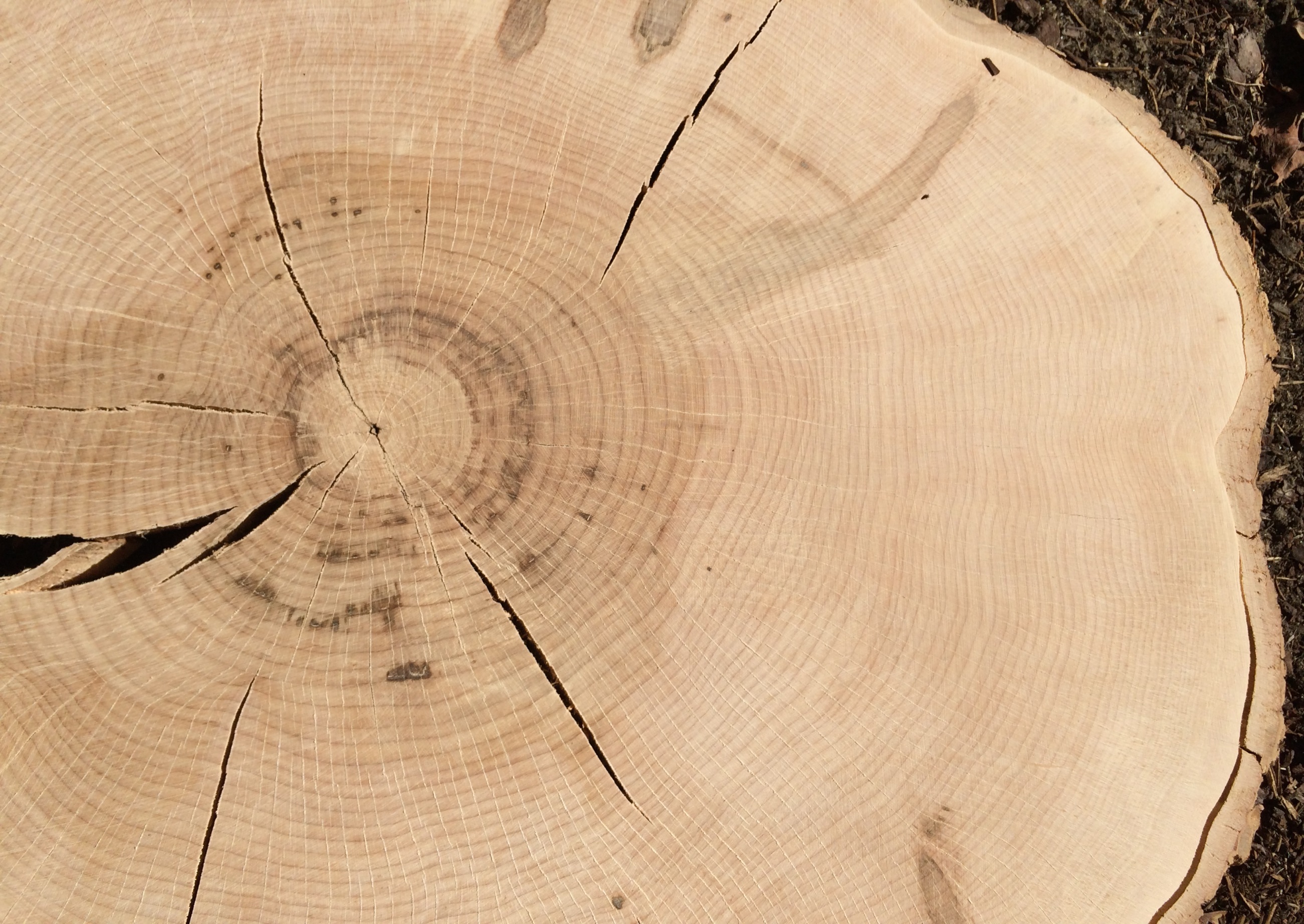 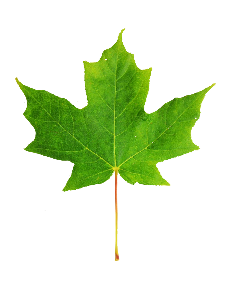 Methods
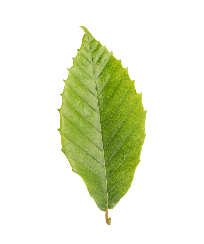 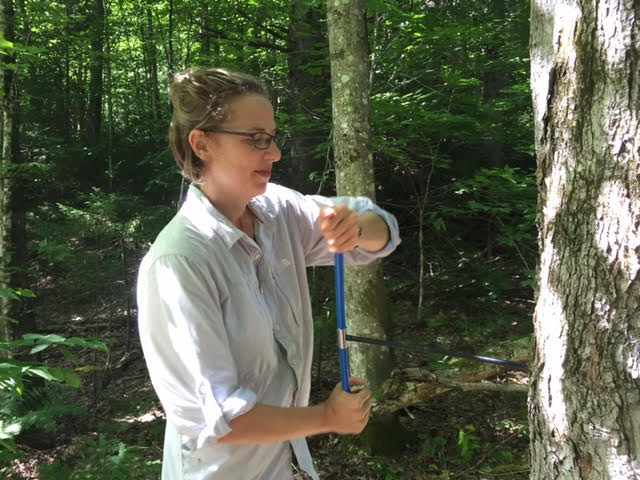 -Standard dendrochronological    techniques (Stokes and Smiley 1968)

-Program COFECHA for crossdating (Holmes 1983, Grissino-Mayer 2001)

-Standardized to created mean growth chronology across all sites, per species
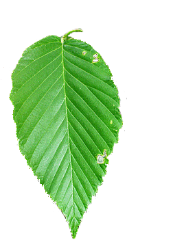 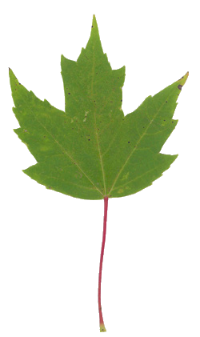 7
[Speaker Notes: -not going to say a lot about methods, but happy to talk about this after if anyone is interested. Or come to my defense this spring to hear all the details!
-Site-based chronologies were constructed for each plot in order to get at stand-wide signals, rather than a signal dominated by individual trees.]
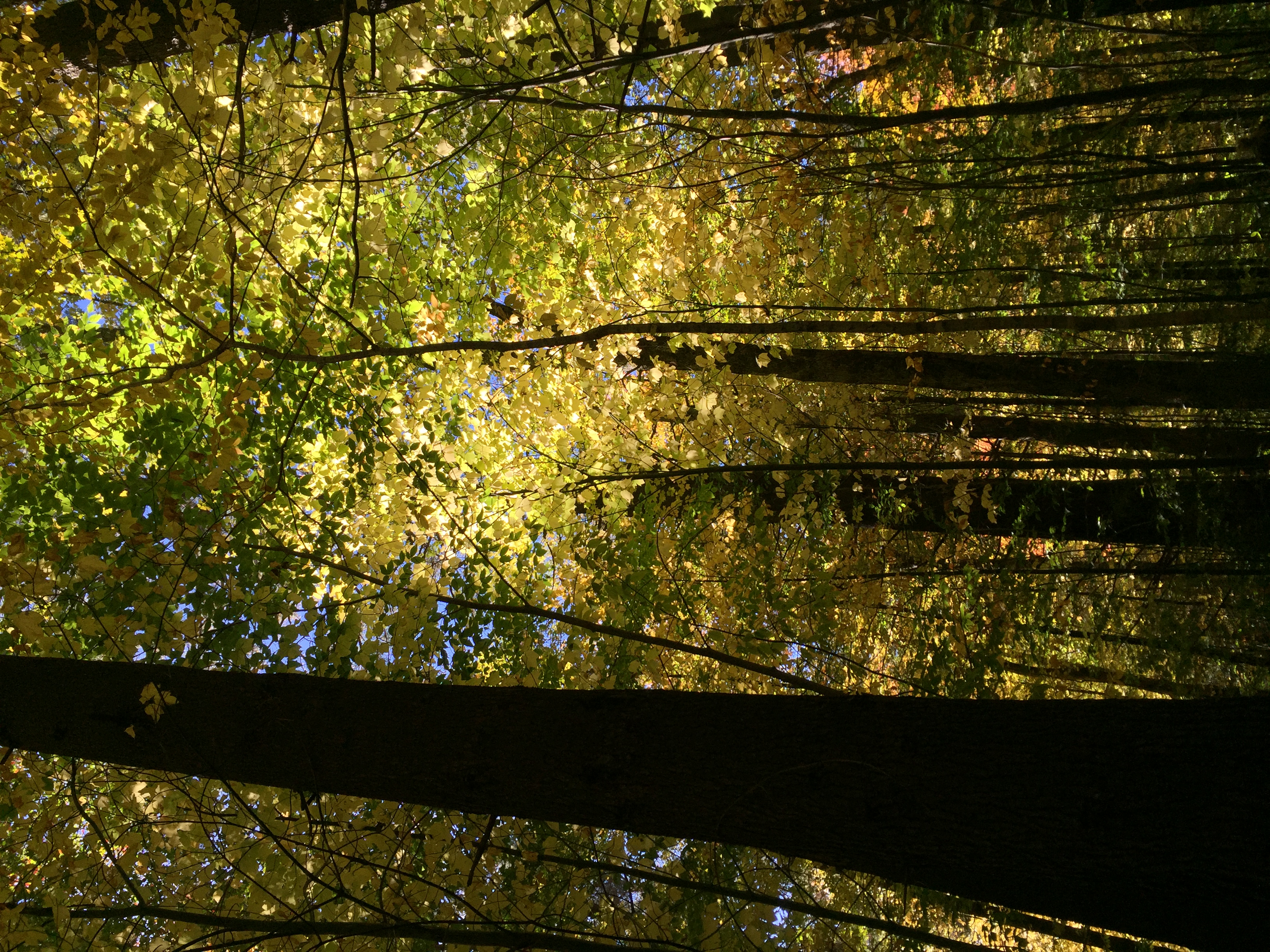 Growth Trends
8
iastate.edu
Sugar maple growth: basal area increment (BAI)
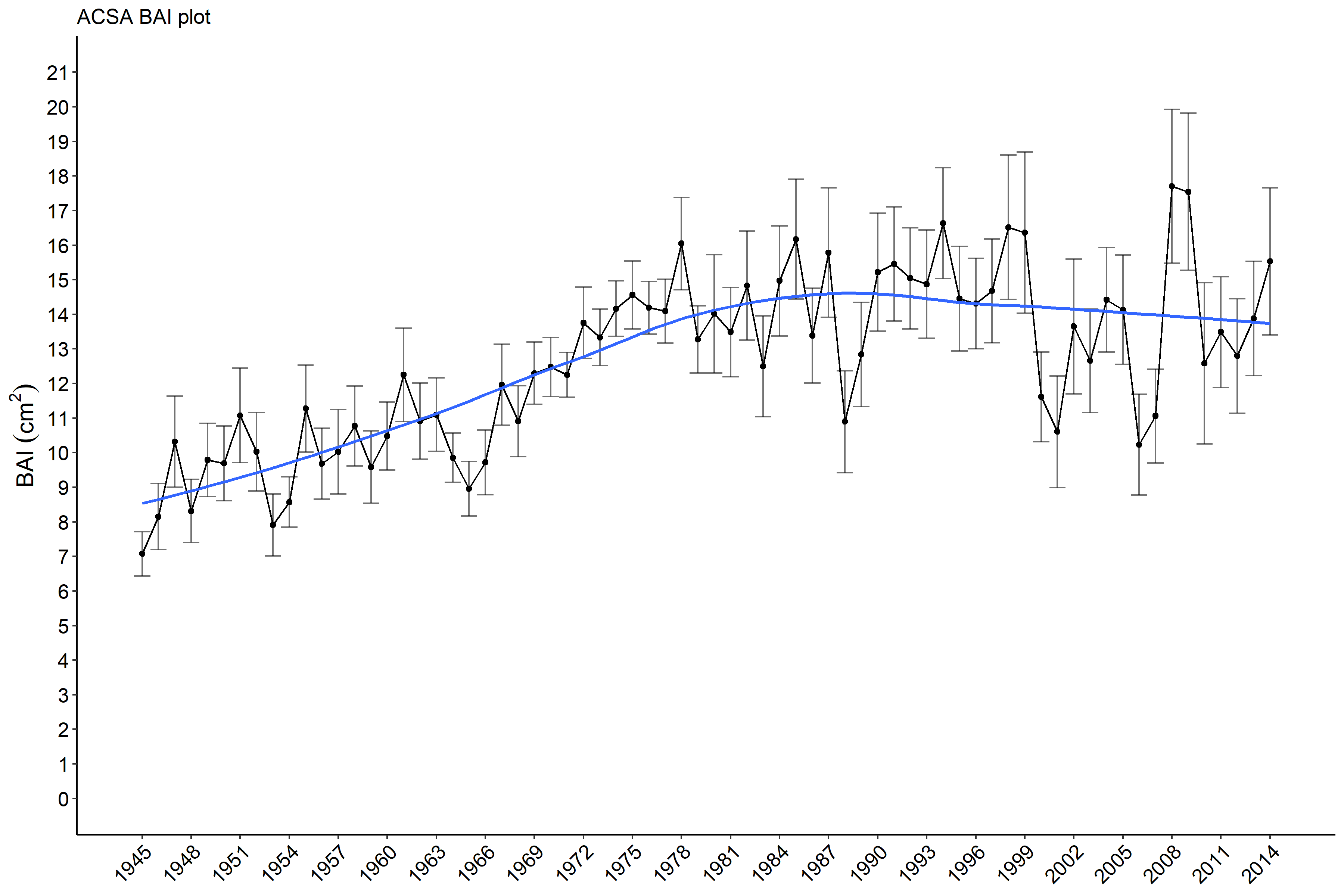 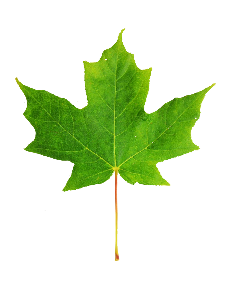 Slower rate of growth post-1980, P<0.01
12 sites, 398 cores
9
[Speaker Notes: -For all four species, we see evidence of two clear phases of growth: first half of the chronology showing stand maturation, and the second half showing a mature forest response. We chose 1980 based on the documented decline of sugar maple during this period.
-There is a significantly slower rate of growth in the second phase
-During this second phase, we would expect growth to be closely tied to environmental factors, since trees have reached the canopy and are no longer really responding to competition.
-one visibly notable feature with sugar maple: it appears there is more variability in growth (and among sites) during the second half of the chronology, as evidenced by the error bars. 
-One of our next steps is to look at this variability statistically, and to try to understand what may be causing it.]
American beech growth: BAI
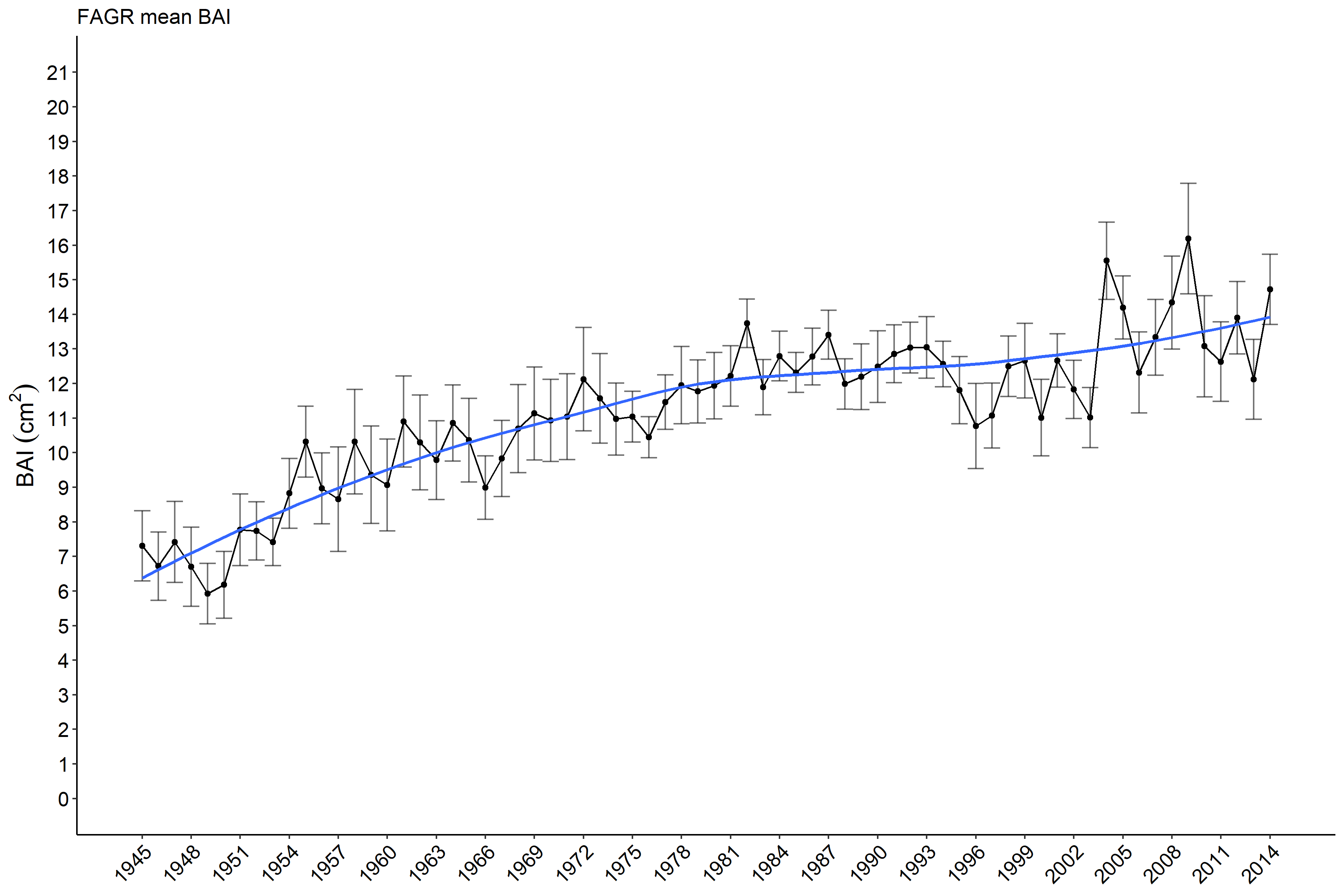 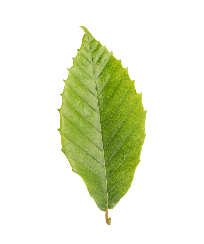 Slower rate of growth post-1980, P<0.01
9 sites, 275 cores
10
[Speaker Notes: -not as much variability in second half]
Yellow birch growth: BAI
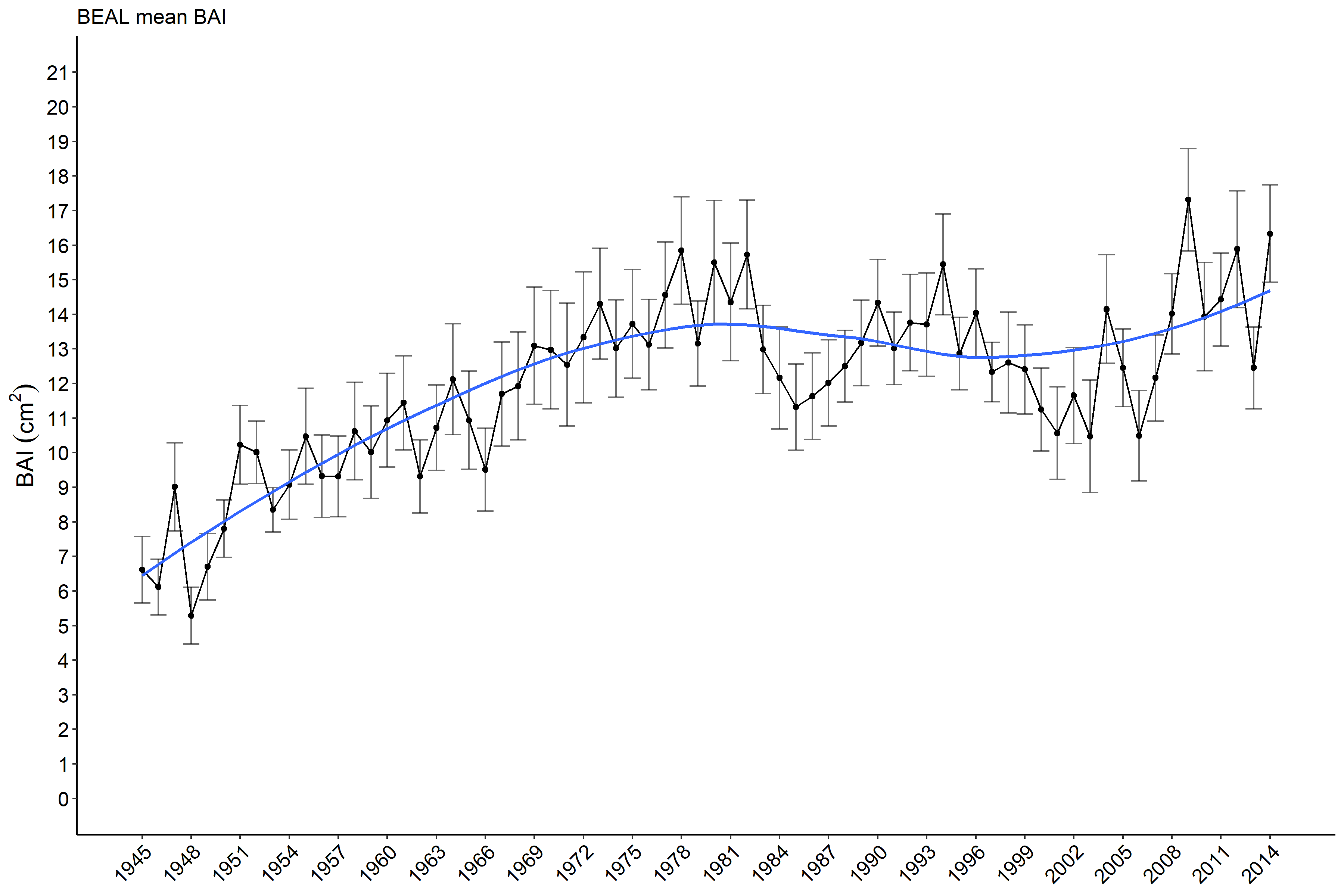 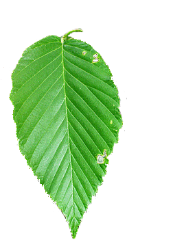 Slower rate of growth post-1980, P<0.01
12 sites,  315 cores
11
[Speaker Notes: -Like sugar maple, yellow birch may also show greater variability during the second half of the chronology. 
-these two species have shown a regional decline, at least partially attributed to abiotic variables. 
-This may be related to why we see greater variability with these two species, but not American beech…]
Red maple growth: BAI
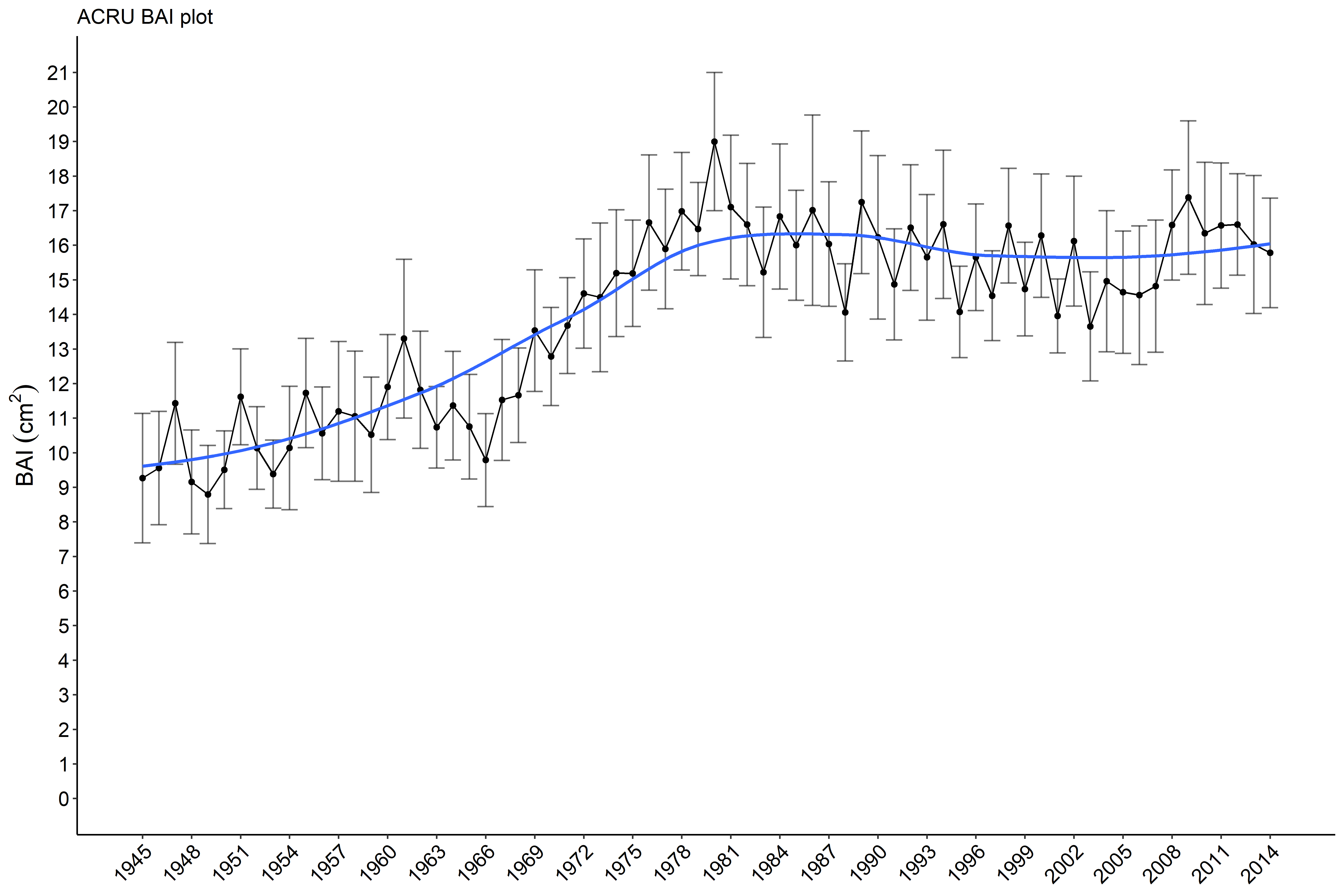 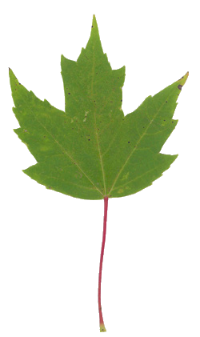 Slower rate of growth post-1980, P<0.01
12 sites,  358 cores
12
[Speaker Notes: …or red maple]
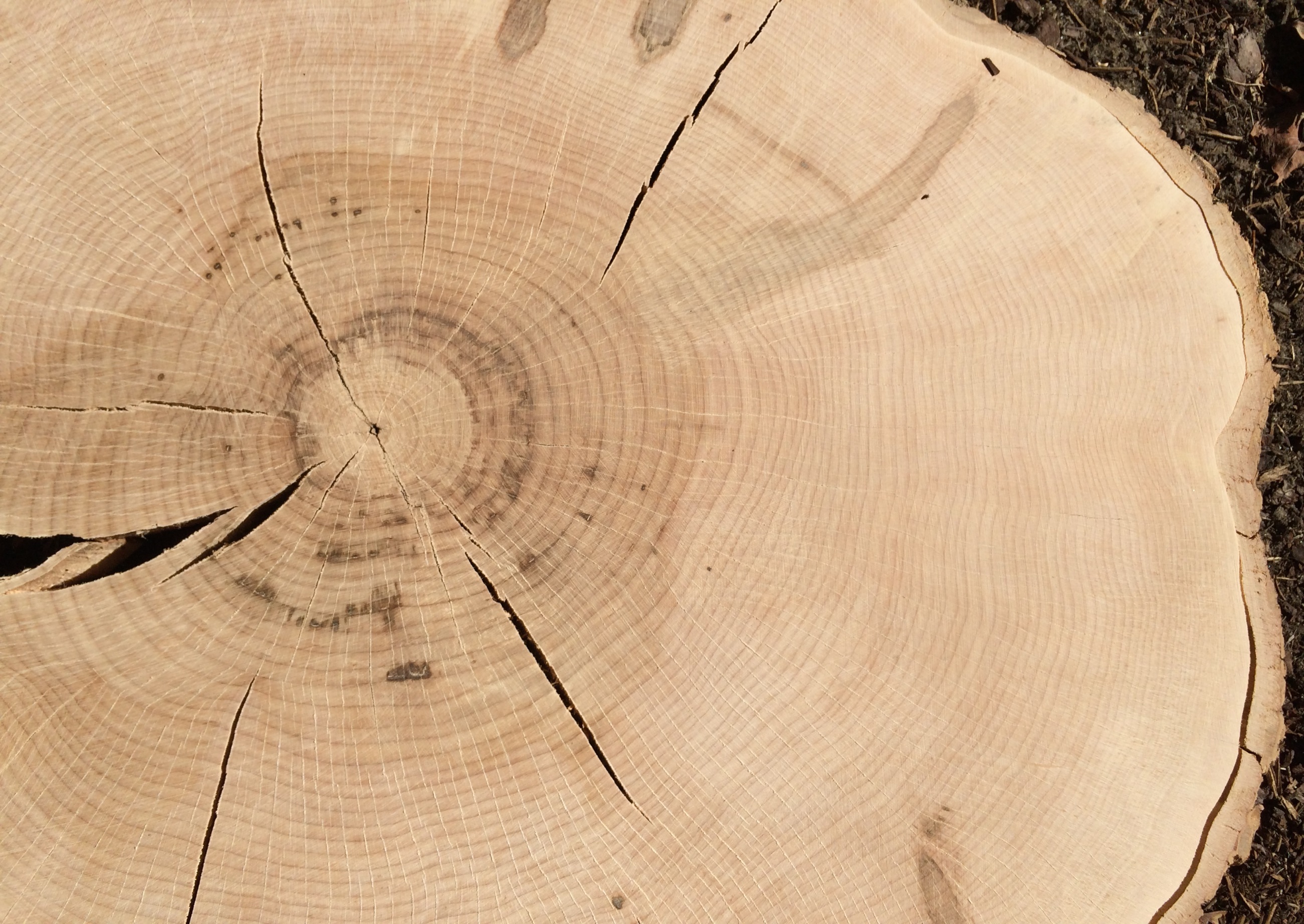 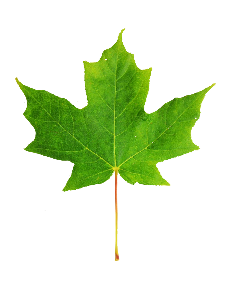 Summary of Growth
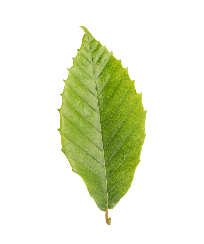 All four species:
1945-1980: stand maturation
1980-2014: mature stand response

Sugar maple, yellow birch:
Possibly greater variability in growth post-1980
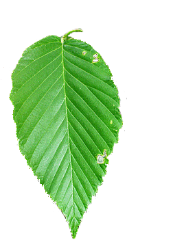 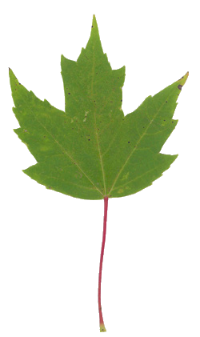 13
[Speaker Notes: -These patterns are what you would expect to see in a second-growth forest.]
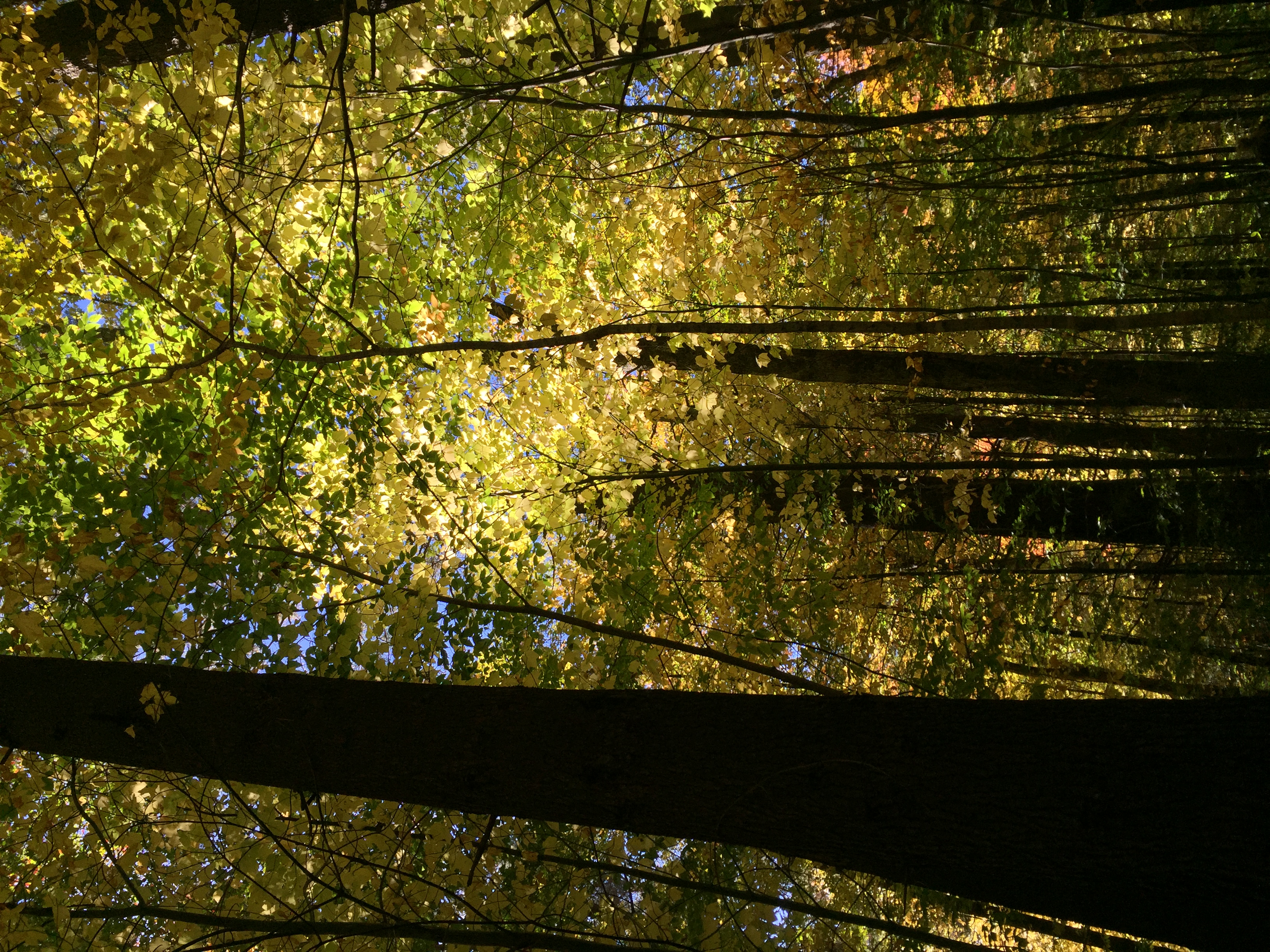 Climate-Growth Correlations
14
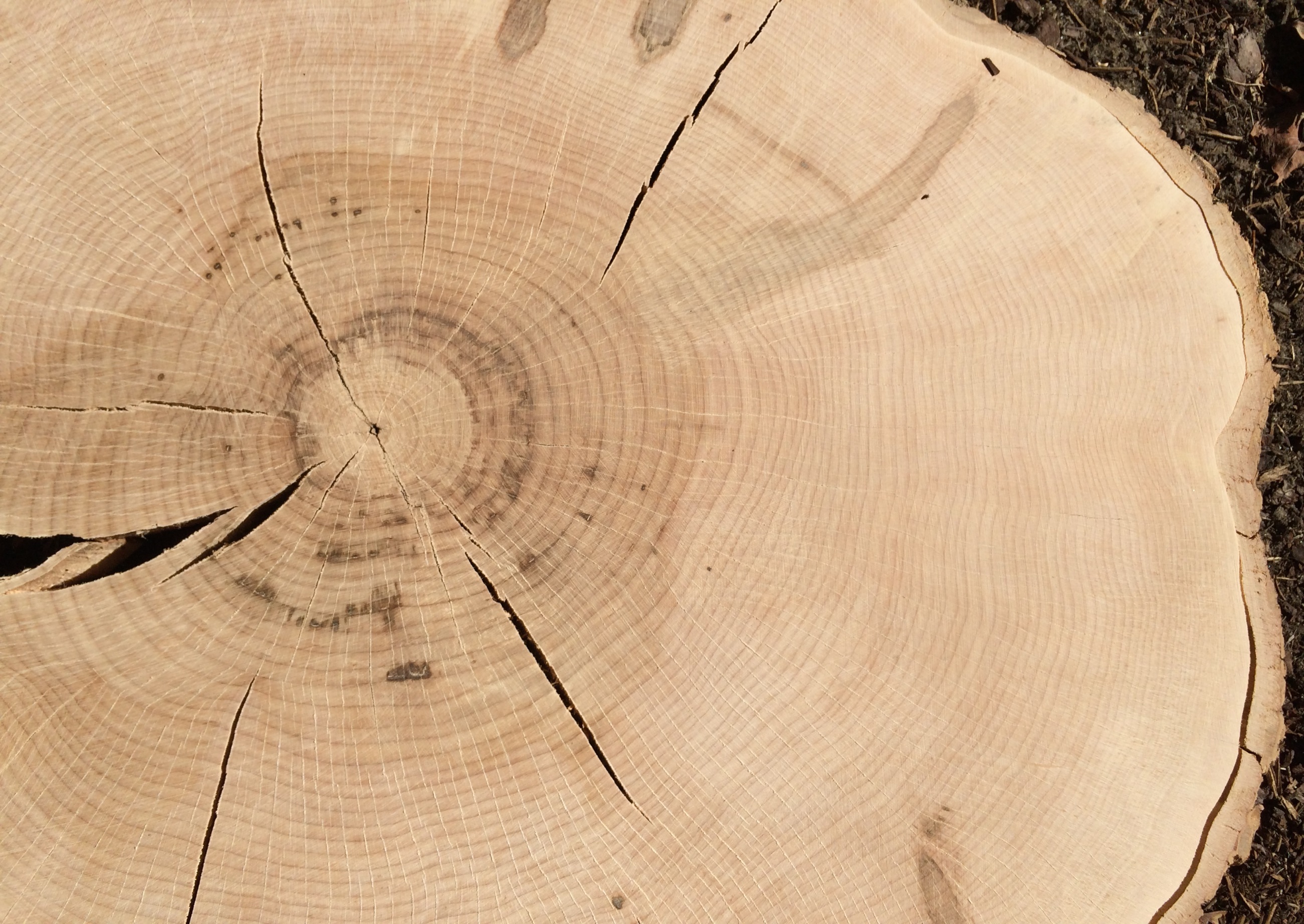 Climate/environmental variables
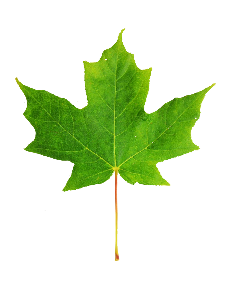 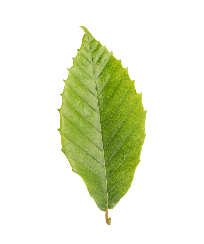 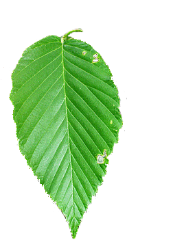 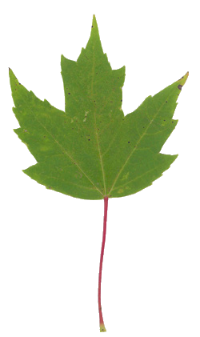 1NOAA National Climatic Data Center (2018)
2 Vicente-Serrano et al. (2017)
3 National Atmospheric Deposition Program (2017) NADP/NTN Monitoring
Climate data correlated with ring-width index chronology for each species
15
[Speaker Notes: -SPEI: a moisture index, looked at four different time scales. SPEI may be a better measure of available water to trees than straight precipitation
-HDD: gauge of low temperature exposure, calculated as the number of degrees that a day’s average temperature is below 18.3° C (65° F). 
-CDD is a measure of high temperature exposure, calculated as the number of degrees that a day’s average temperature is above 18.3° C (65° F).
-we also looked at pollutant deposition data
-values for current and previous year]
Sugar maple: moisture-growth correlations
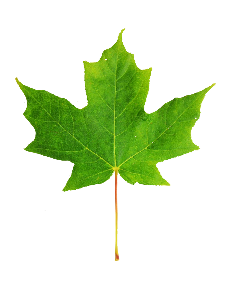 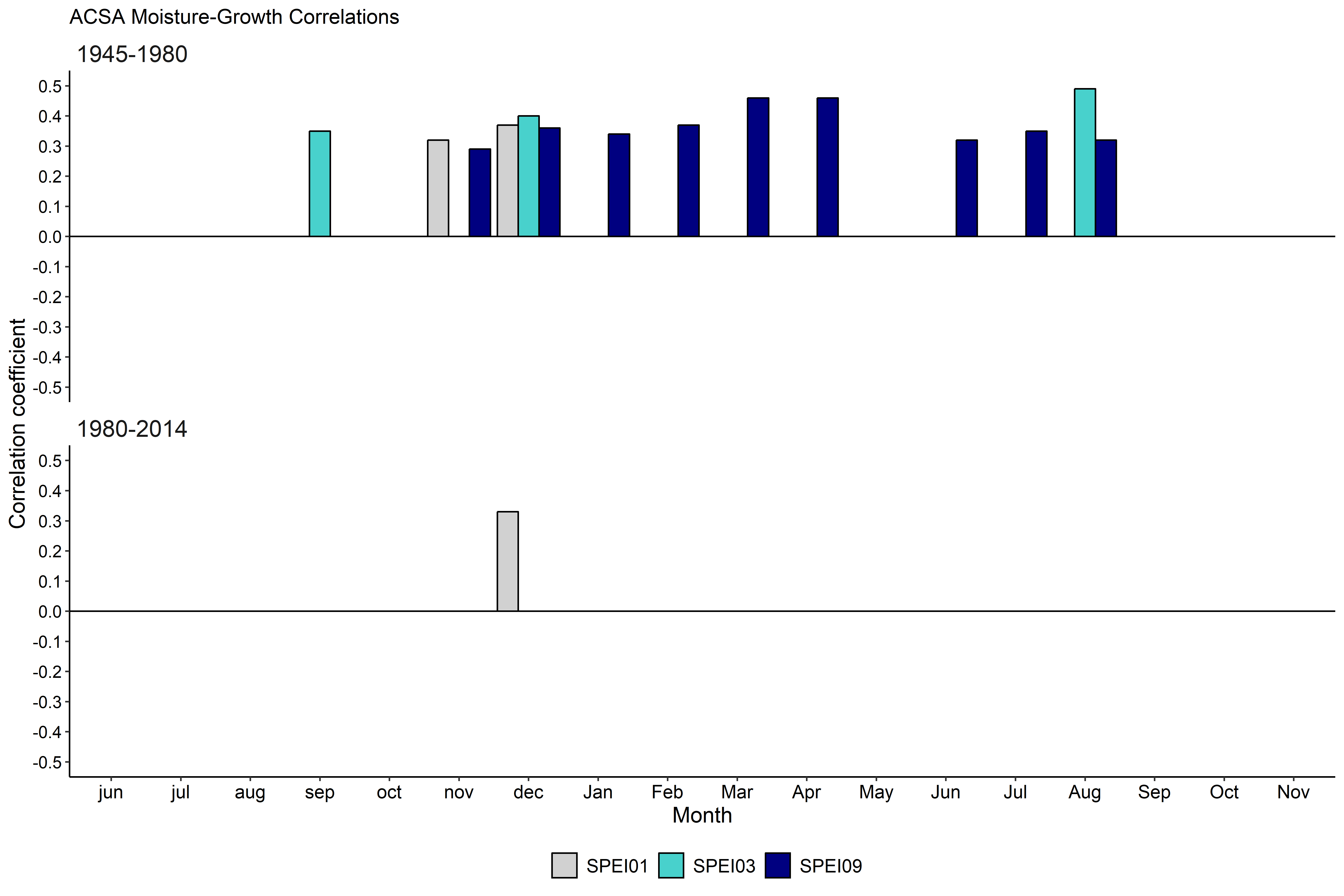 [Speaker Notes: -Explain graph. Also, to reduce redundancy, we only are showing SPEI01, 03, 09
-We see multiple correlations in the first half of the chronology. This makes sense since there was a big drought in the mid-1960’s.
-so during this time period, there were likely years where less moisture was associated with less growth, which is a positive correlation.]
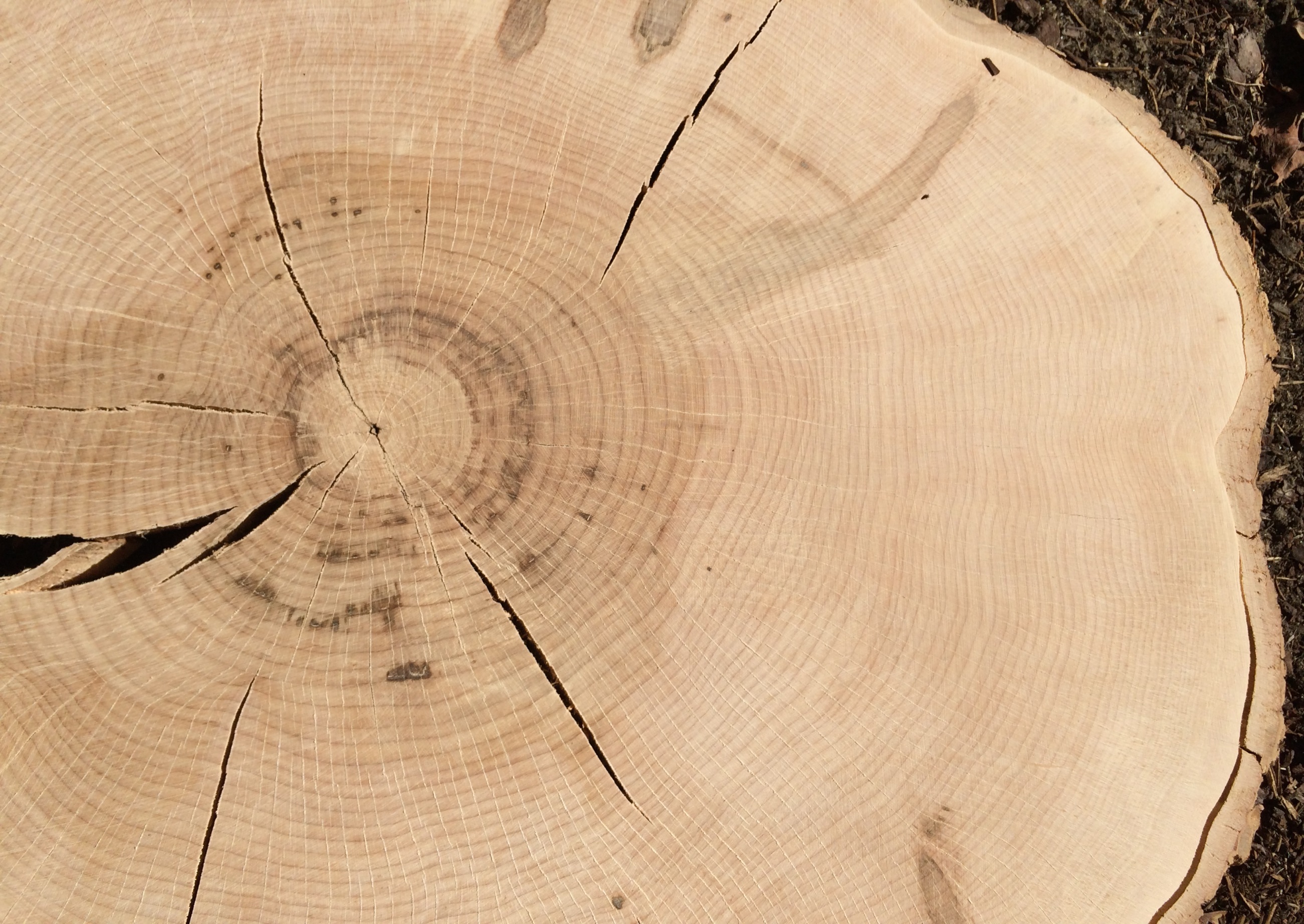 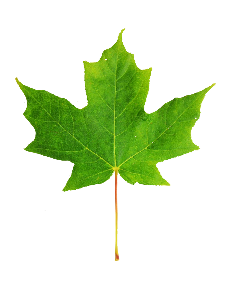 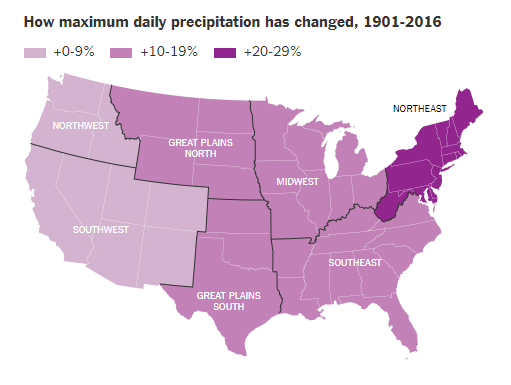 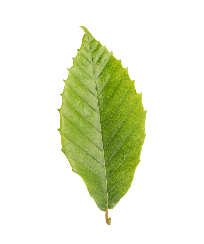 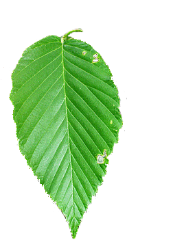 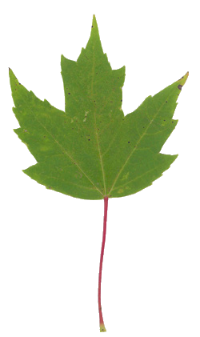 Image: NYTimes, Aug. 2017
Wuebbles et al. (2017) 
U.S. Global Change Research Program Climate Science Special Report
[Speaker Notes: However, precipitation is increasing in the northeast over the past century, so this could be a reason why we no longer see moisture showing up, as it may no longer be limiting.]
Sugar maple: moisture-growth correlations
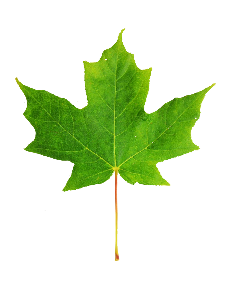 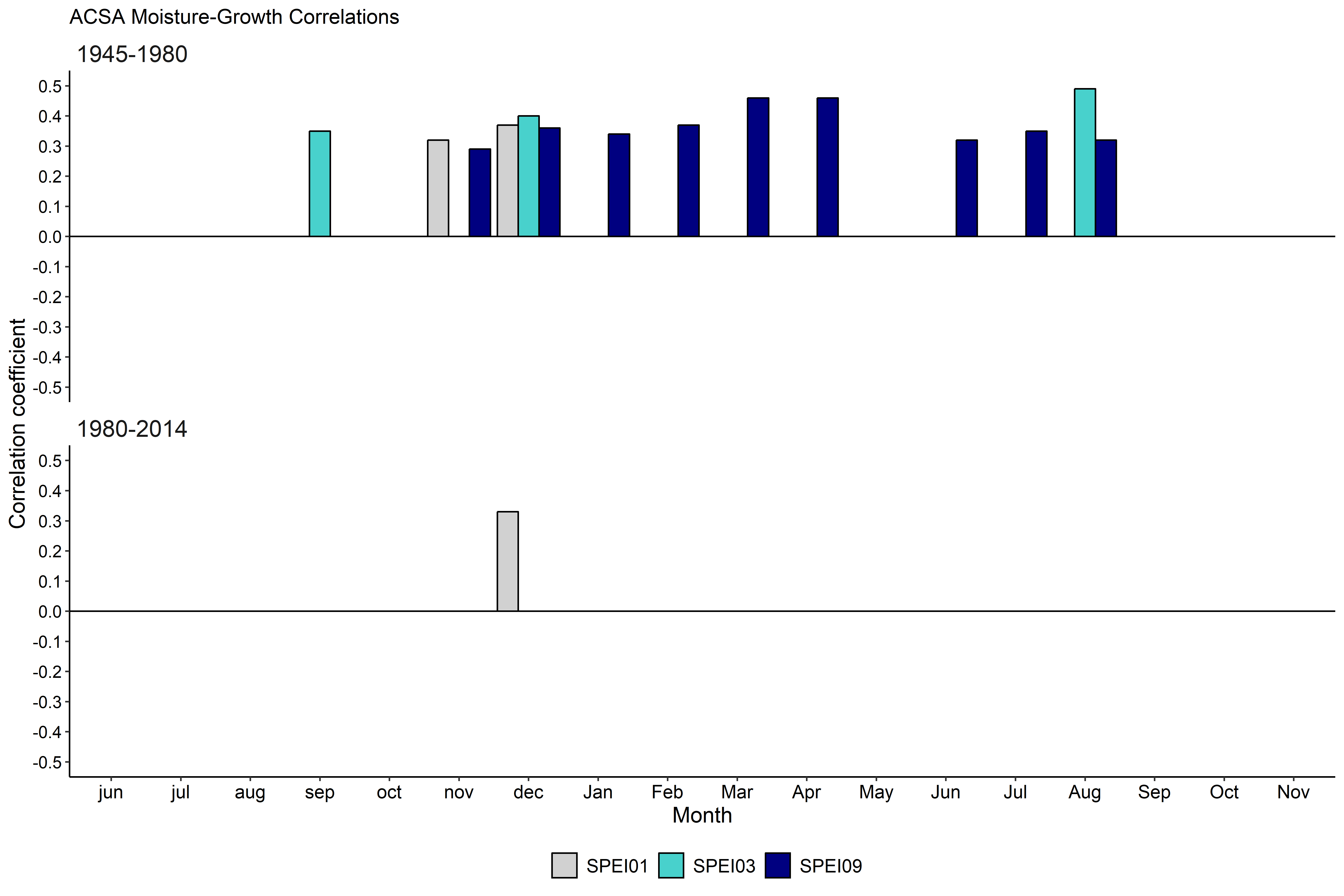 [Speaker Notes: -During this later period, the only significant correlation with moisture is during the previous December. 
-Assuming this precipitation is snow, this could point to the importance of snow at the beginning of winter.]
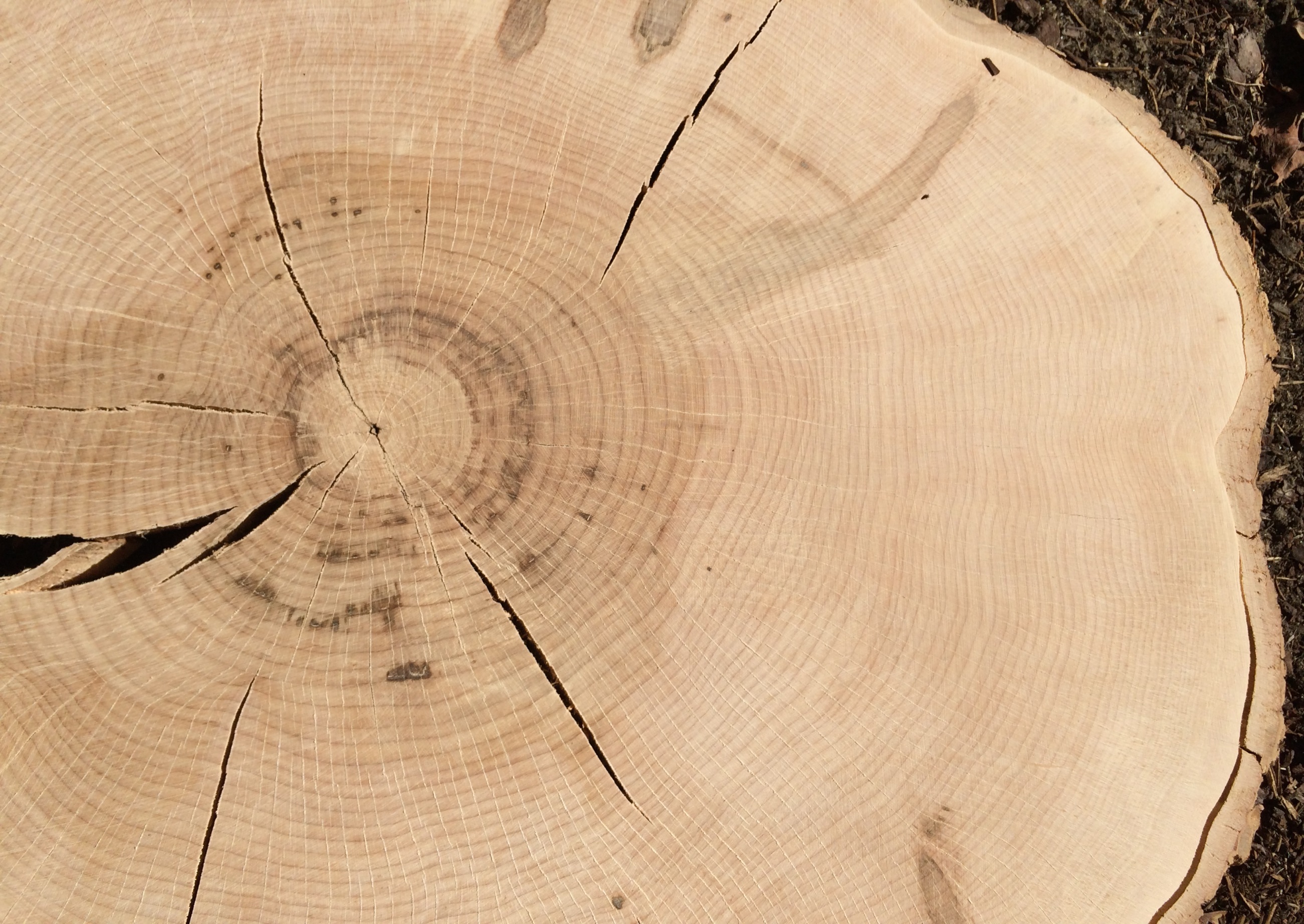 Sugar maple physiology
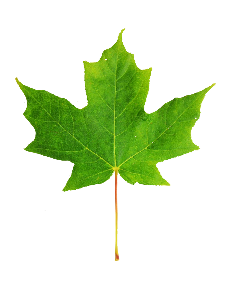 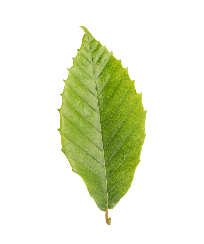 -Susceptible to root damage due to soil freezing (Tierney et al. 2001, Comerford et al. 2013)
-adverse impacts of reduced snowpack and increased soil freezing on the physiology of sugar maple (Reinmann et al. 2018)
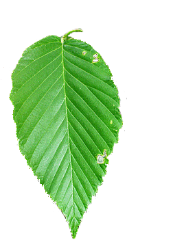 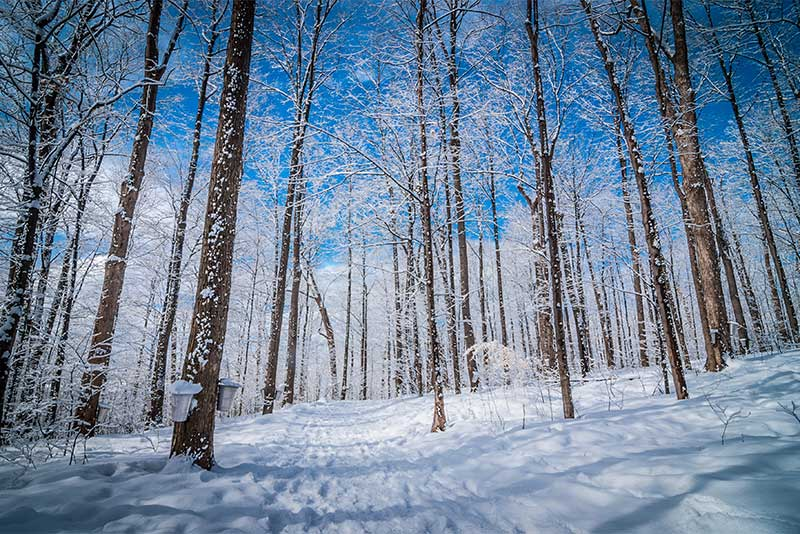 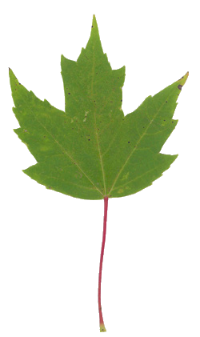 19
bu.edu
[Speaker Notes: -snow acts as an insulator for fine roots. 
-experimental evidence shows that reduced snowpack is detrimental to sugar maple roots.
-Our observational findings are in line with this experimental evidence.]
Sugar maple: temperature-growth correlations
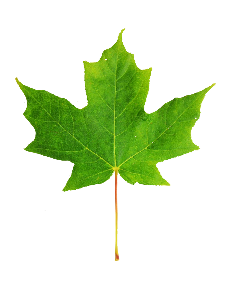 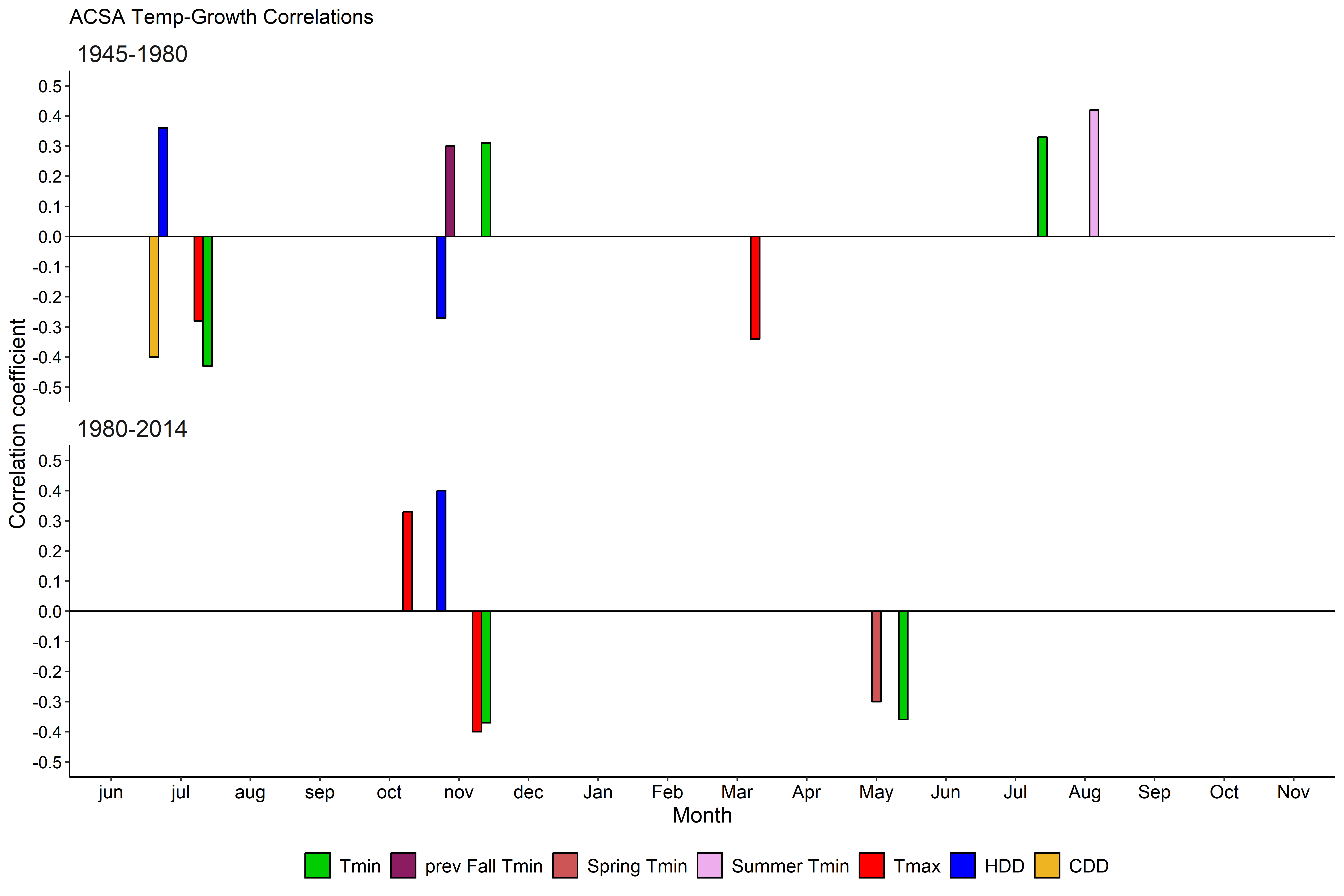 Nov
[Speaker Notes: -just focus on one correlation here.
-If we look at previous fall/beginning of winter temperatures. During the first half of the chronology, we see a positive correlation with warmer minimum temperatures. 
-don’t be confused by tmin and tmax. There is less growth with warmer minimum temperatures.
-This is consistent with what we saw for moisture: that precipitation at the beginning of winter (Dec) showed a positive correlation with growth.
-warmer temperatures could mean more rain, rather than snow, which would lead to a lack of insulation throughout the winter.]
American beech: moisture-growth correlations
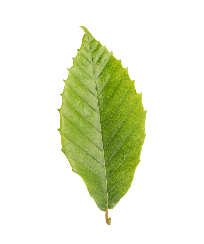 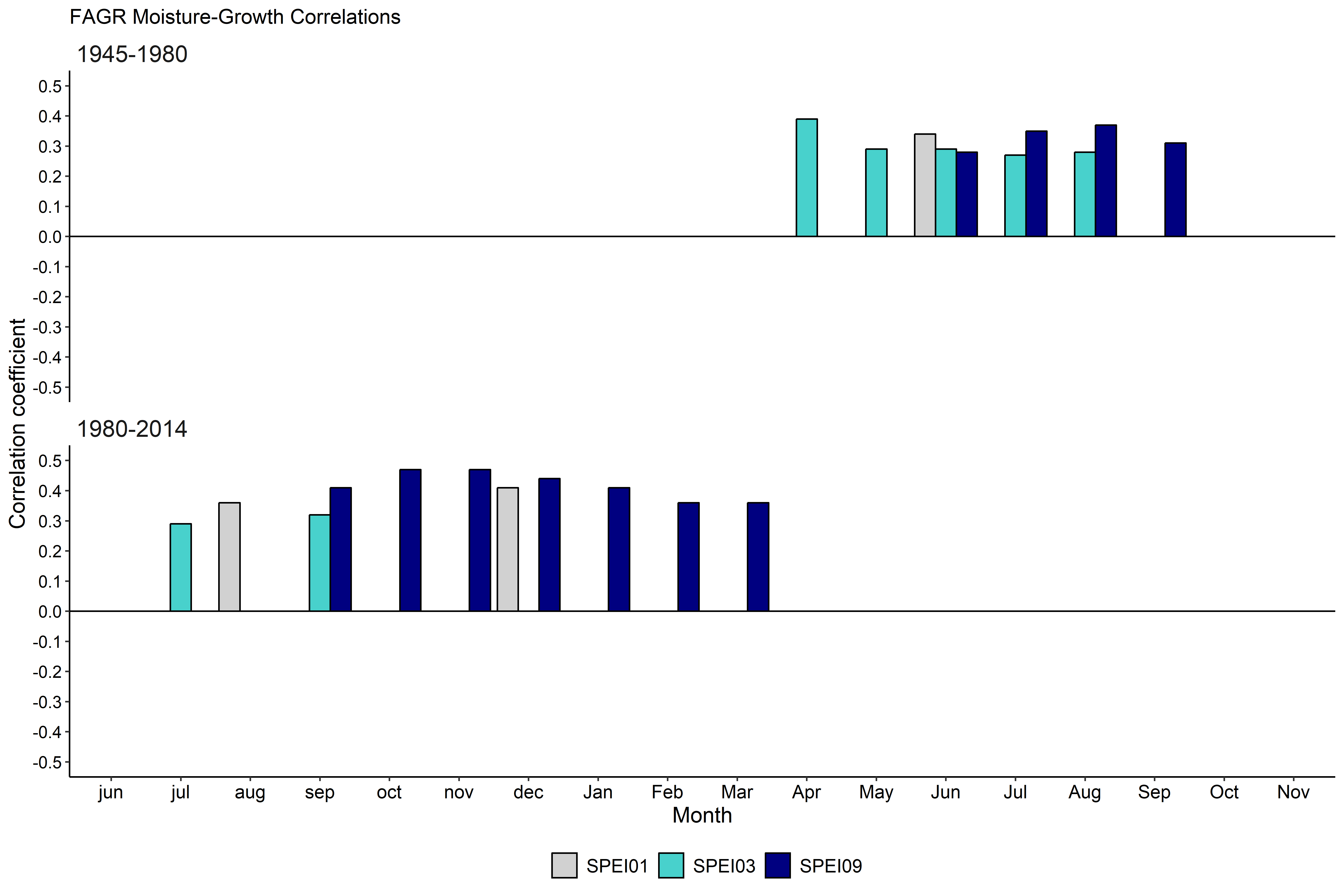 [Speaker Notes: -what’s most notable is the shift in importance from current year to previous year’s moisture. 
-why this is, is unclear. But it points to a change of importance of moisture to the species.
-also notice that SPEI01, which indicates importance of a particular month, is significant in previous December, which we saw for sugar maple, too. 
-This also may point towards the importance of snow at the beginning of winter, to act as an insulator.]
American beech: temperature-growth correlations
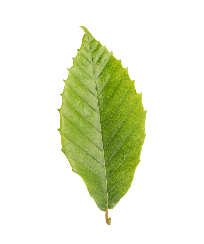 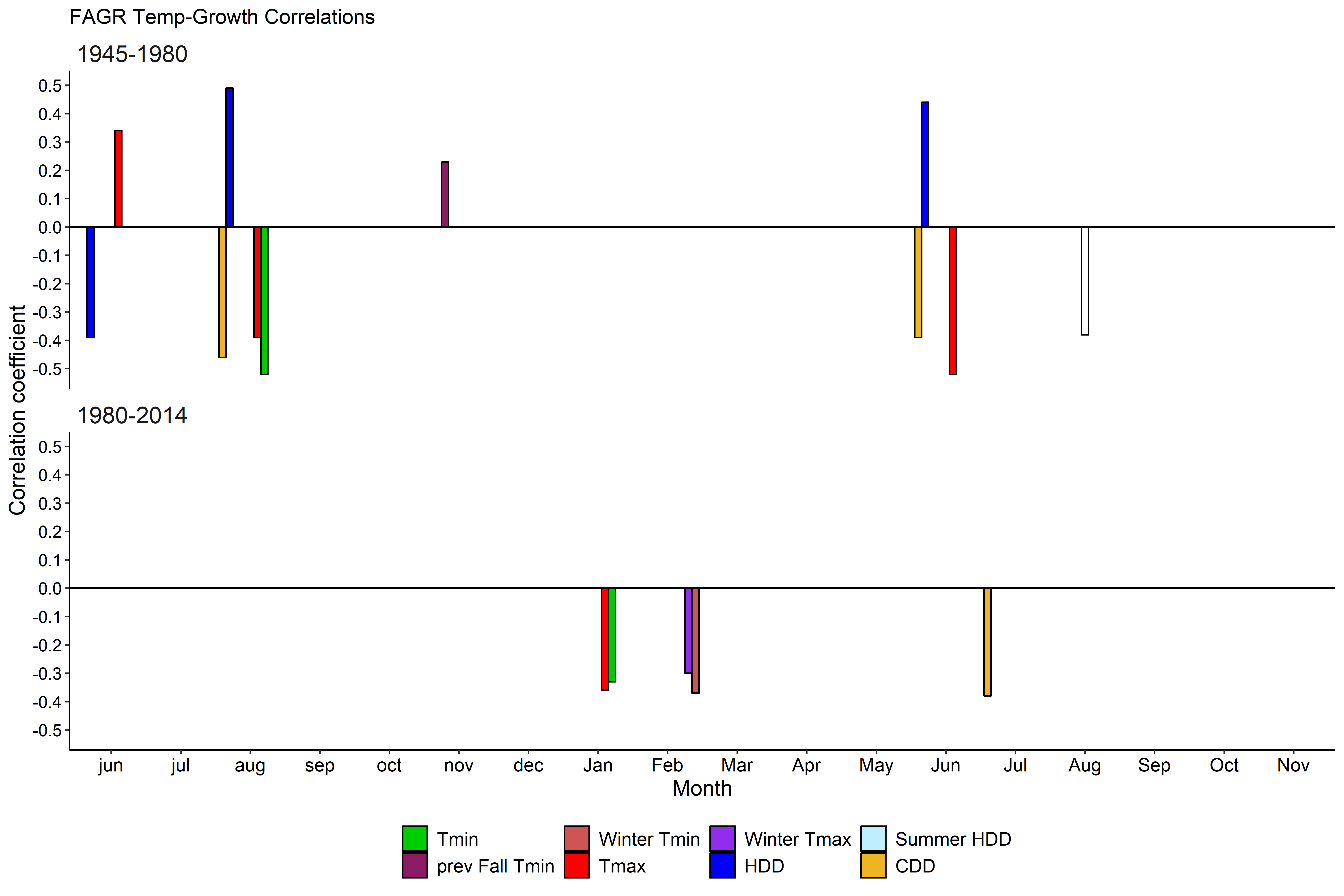 June
[Speaker Notes: -shift in negative correlations with maximum temperature, to negative correlations with winter minimum and maximum temperatures.
-another indication of how important winter is. 
-What is notable is not just maximum temperatures, but minimum temperatures.
-These shifts to winter and minimum temps makes sense in terms of the climate patterns we have seen in the northeast. (next slide)]
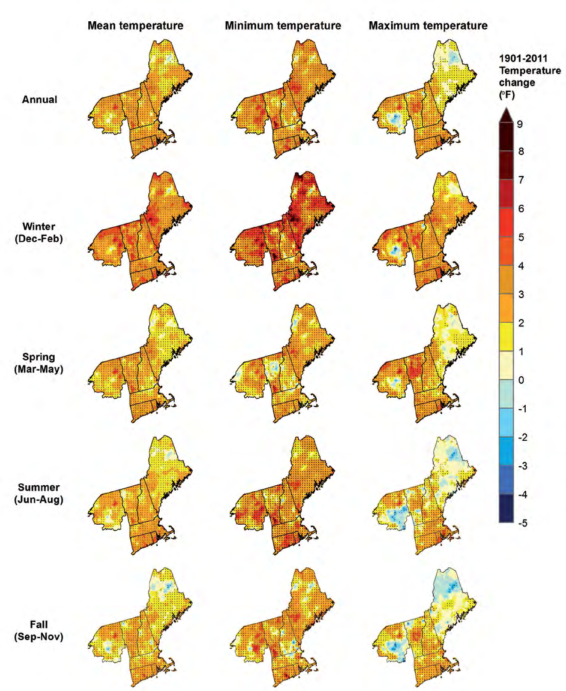 Temp change: 1901 thru 2011





Janowiak 
et al. 2018
23
[Speaker Notes: -for the northeastern US, the greatest temperature change during the 20th century was observed in winter]
Yellow birch: moisture-growth correlations
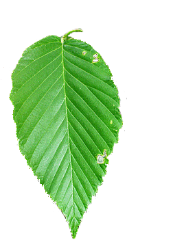 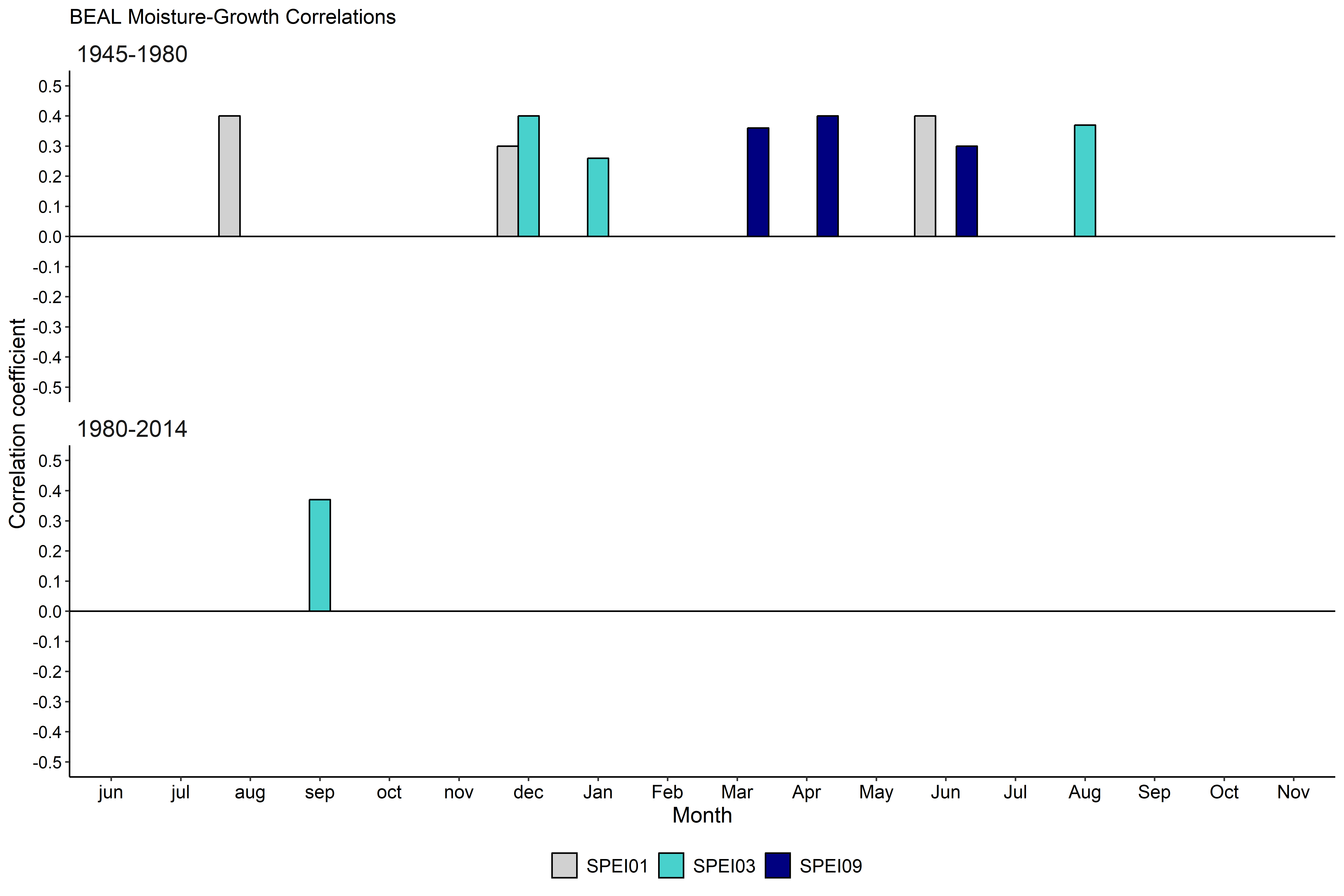 [Speaker Notes: -We see a similar shift in decreasing importance of moisture with yellow birch as we did for sugar maple. 
-Again, pointing to abundance of moisture in the northeast.]
Yellow birch: temperature-growth correlations
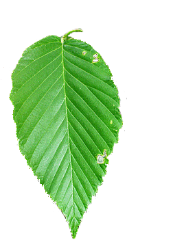 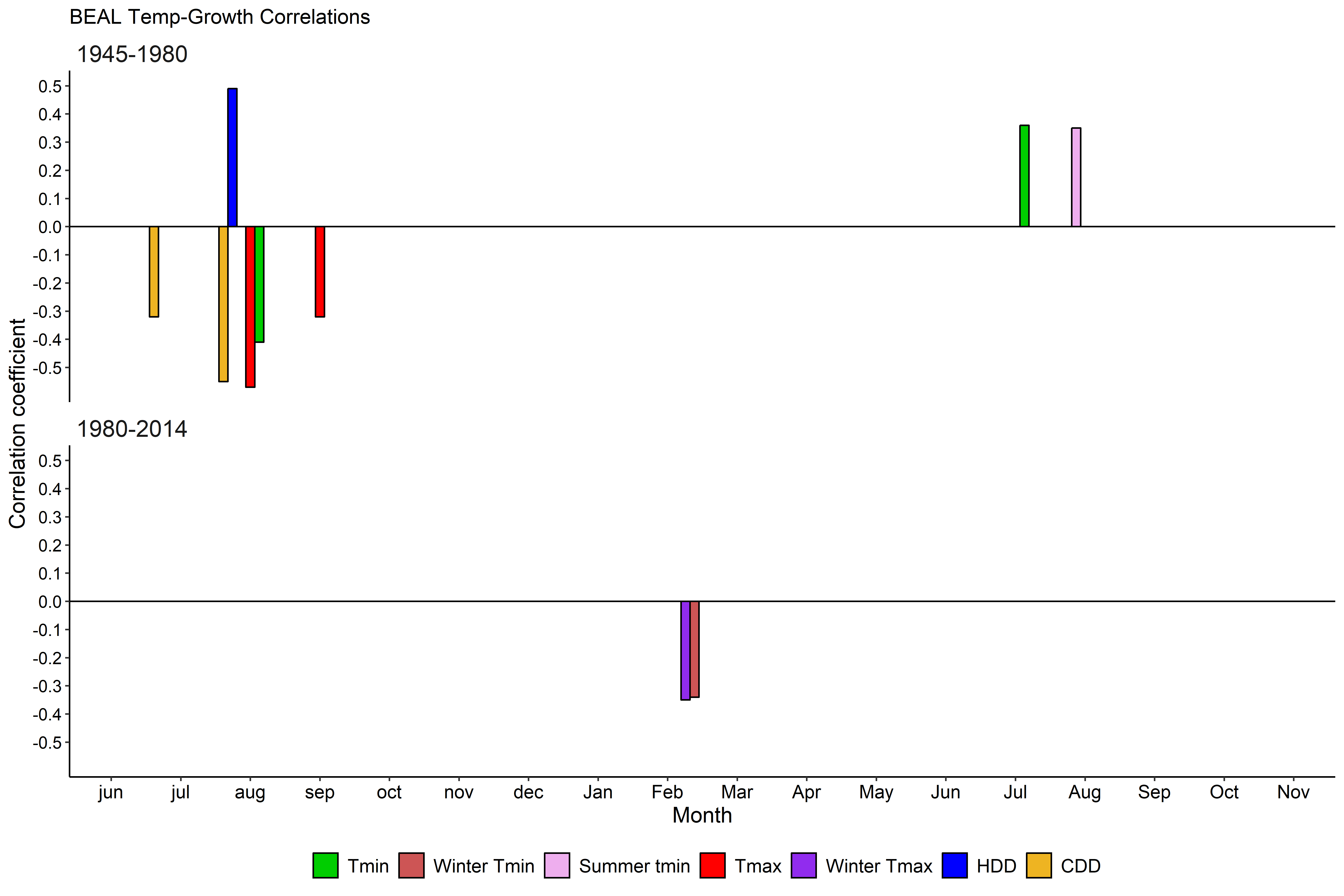 Jul  Aug
[Speaker Notes: -And a similar shift from positive correlation with summer temperatures to negative correlation with winter temperatures. 
-With yellow birch, we see correlations with both winter tmin and tmax.
-Temperature could be related to snow, again- but with yellow birch, we didn’t see correlations with winter moisture, the way we did with sugar maple. (next slide)]
Freeze-thaw cycles
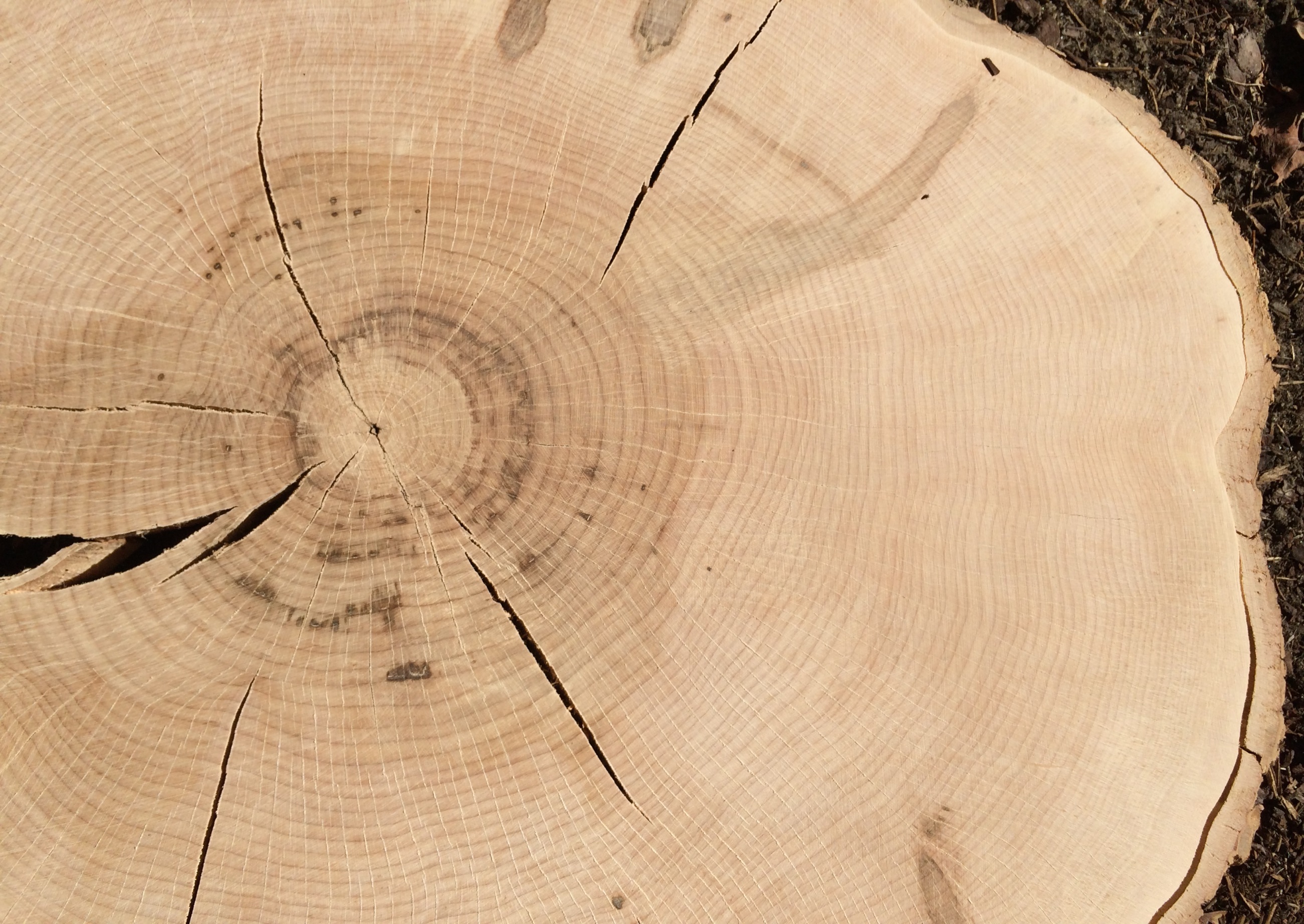 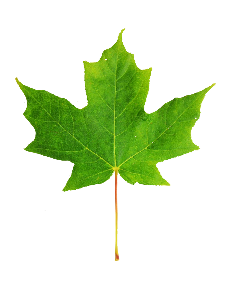 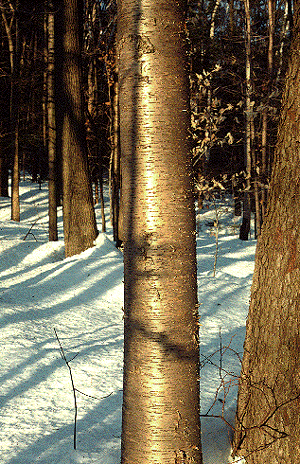 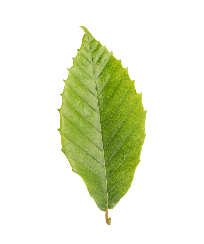 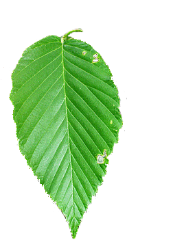 winter 
temperatures
freeze-thaw 
cycles
freezing-induced embolism and subsequent poor recovery
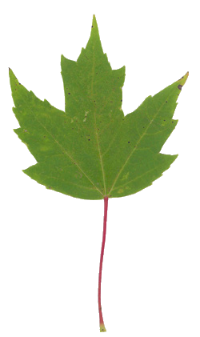 Zhu et al. 2000, 2002
uvm.edu
26
[Speaker Notes: -One explanation for this negative correlation with winter temperatures could be freeze/thaw cycles. 
-Warmer winter temperatures can cause thaws, leading to freeze-thaw cycles throughout winter. 
-These freeze-thaw cycles have been documented as detrimental to yellow birch roots, due to freezing-induced embolism and subsequently poor recovery]
Red maple: moisture-growth correlations
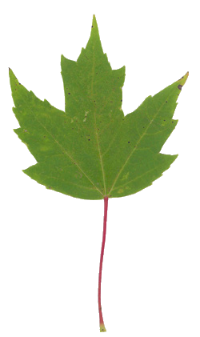 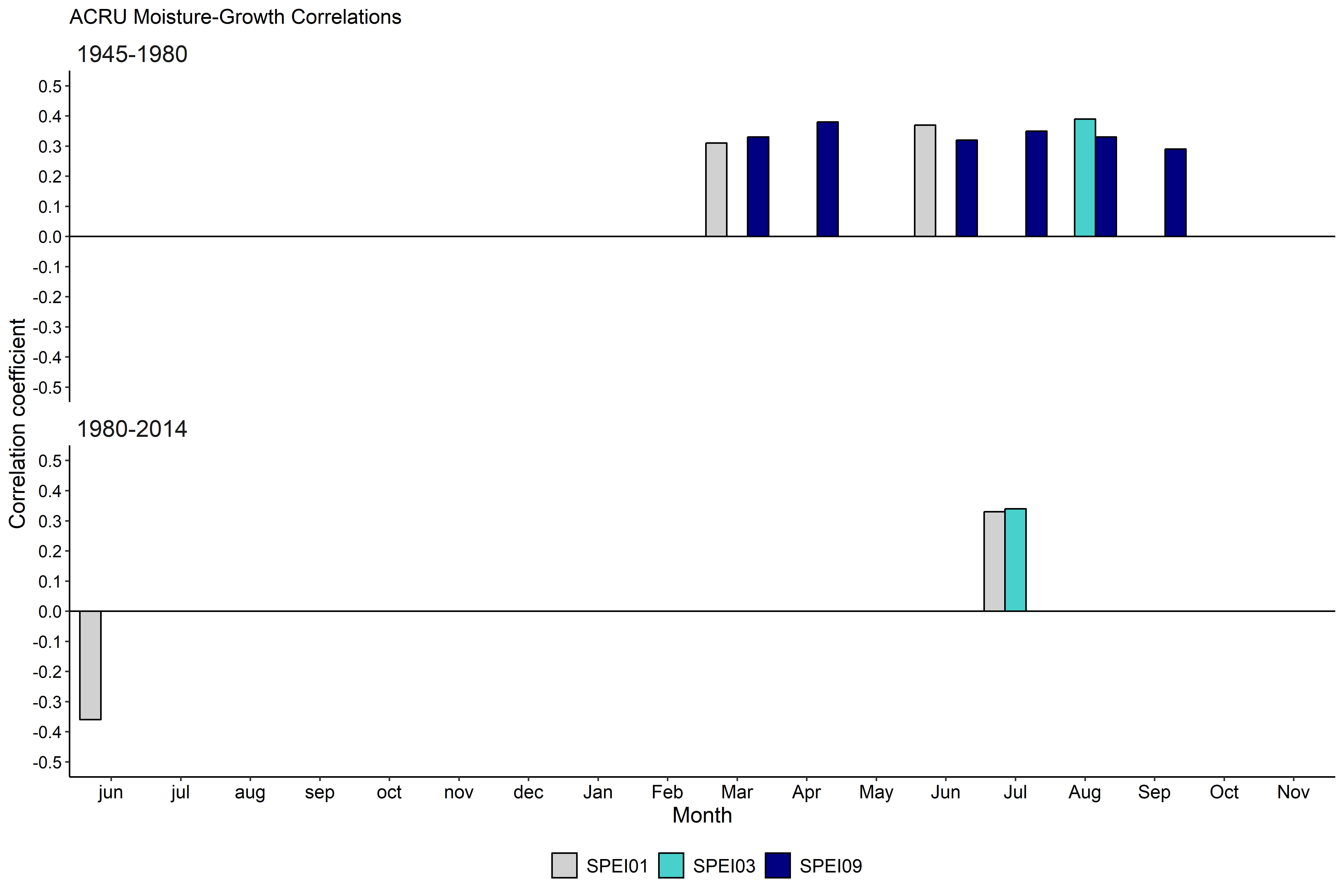 [Speaker Notes: -The last species we analyzed is red maple. 
-Like sugar maple and yellow birch, we see a decrease in the number of moisture variables overall.]
Red maple: temperature-growth correlations
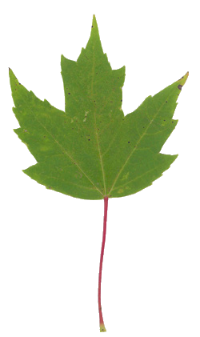 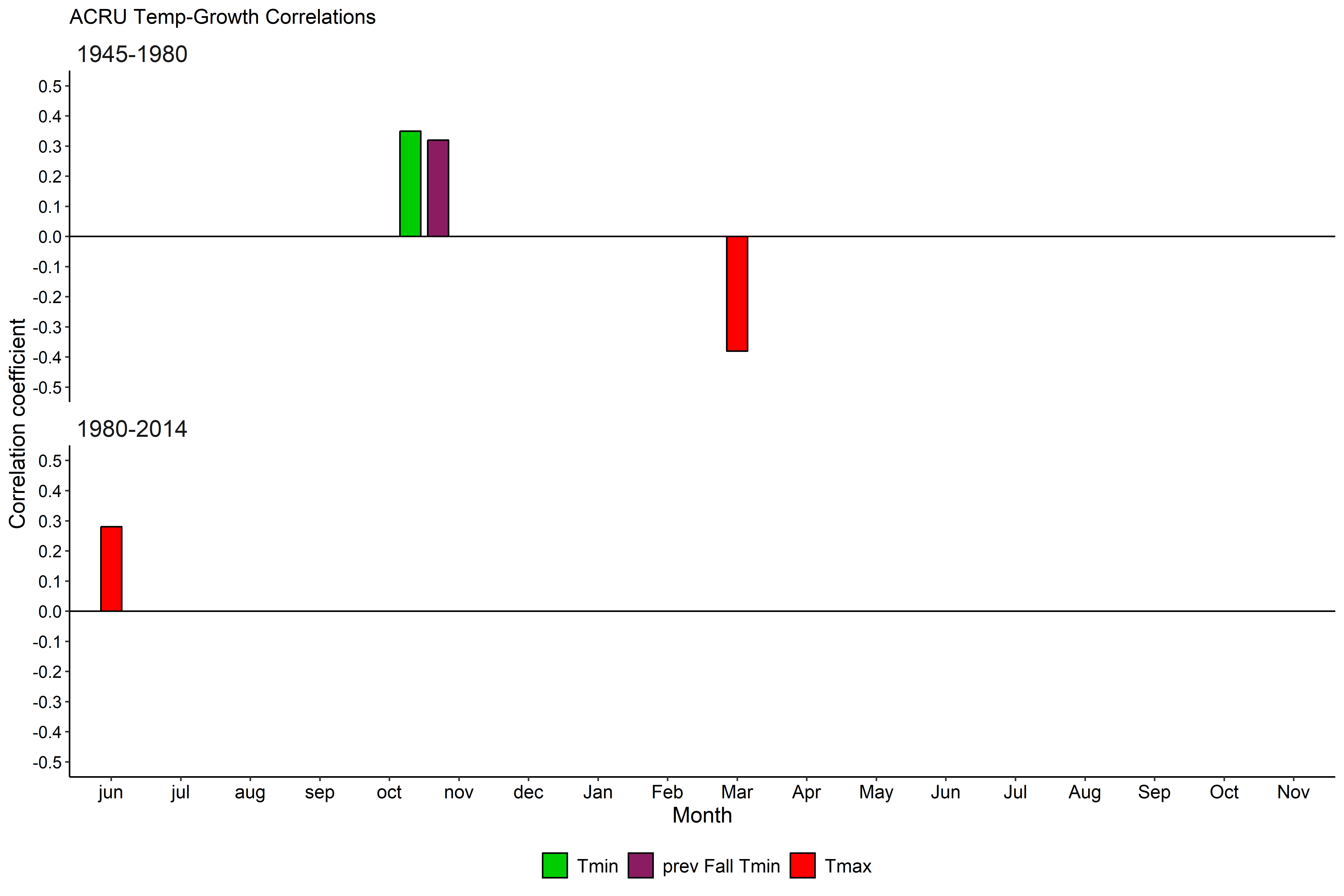 [Speaker Notes: And for temperature, very few correlations in either time period, but even fewer in the second half of the chronology.
-One reason why this may be is because red maple is a generalist species. (next slide)]
Red maple
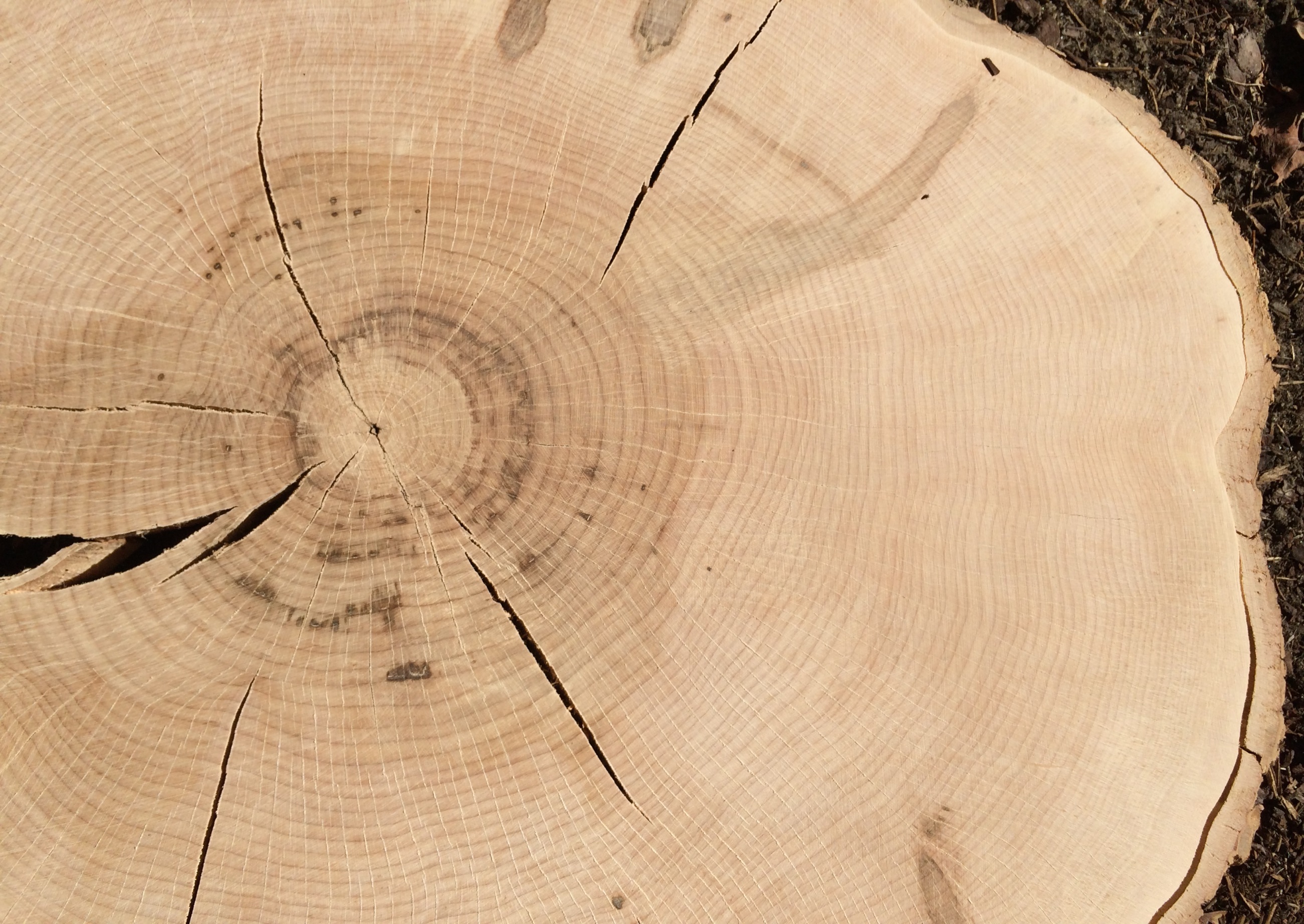 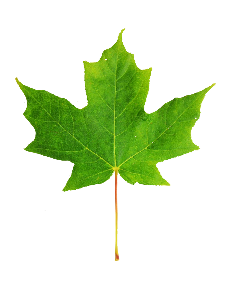 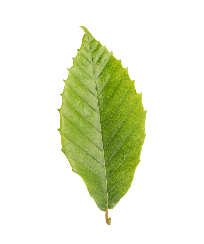 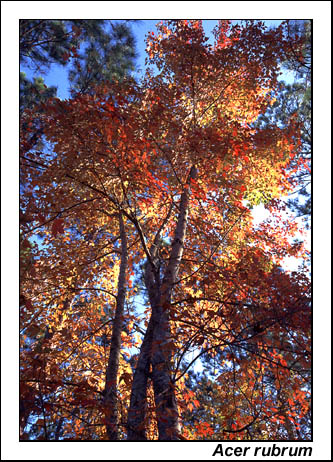 Generalist species: 
-can exist in greatly varying conditions

-exhibits genotypic variation in different ecosystems

Abrams1998
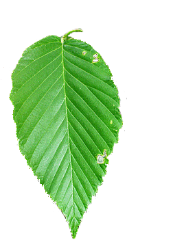 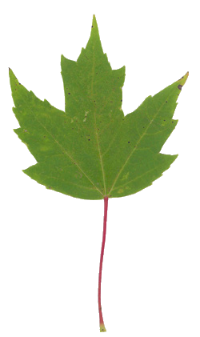 ufl.edu
29
[Speaker Notes: -can exist in greatly varying conditions, from dry ridges, (next slide)]
Red maple swamp
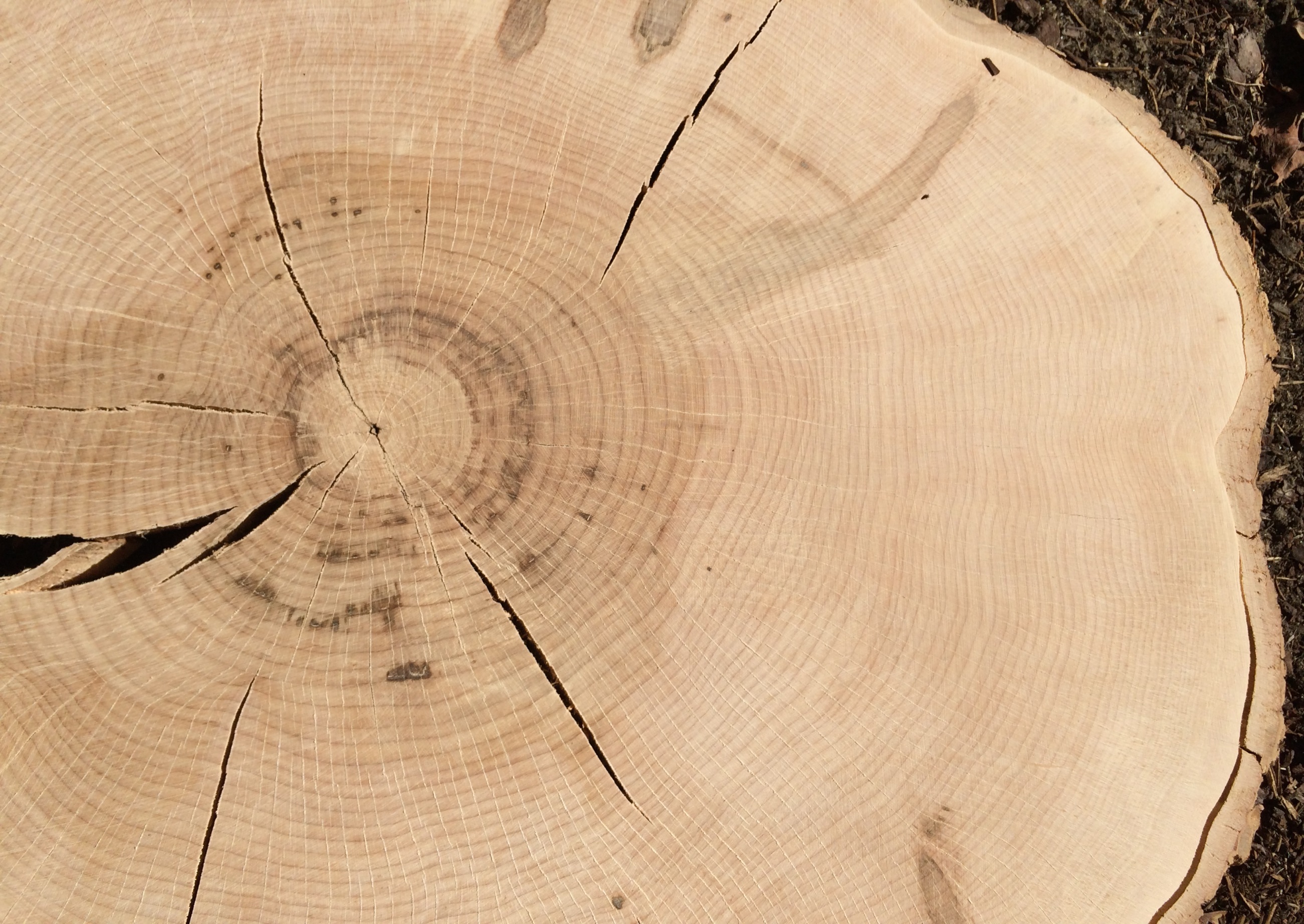 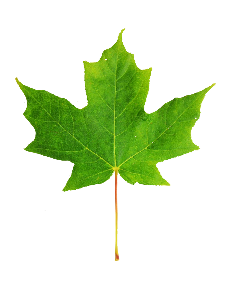 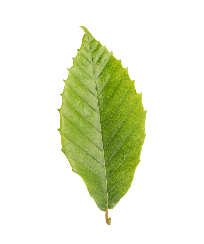 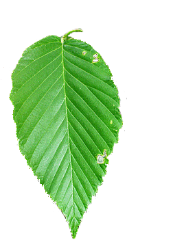 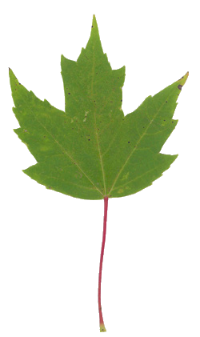 capecod.com
30
[Speaker Notes: - to swamps, and can exist on varying soil textures and pH. 
-so it’s likely that climate is not very limiting to red maple.]
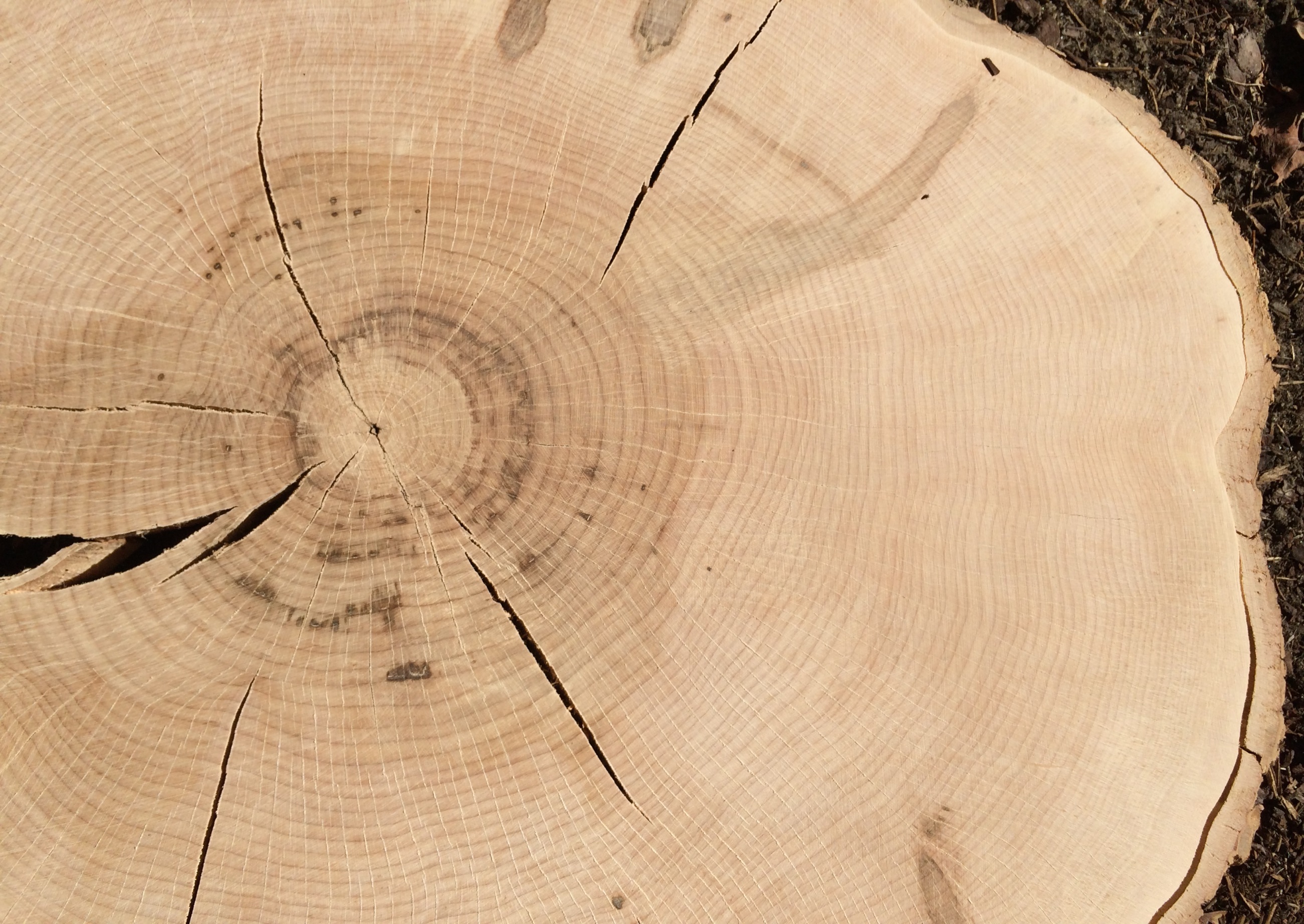 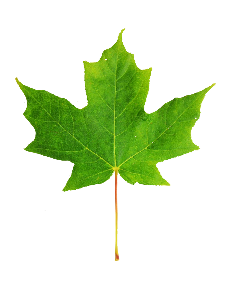 Summary of climate-growth correlations
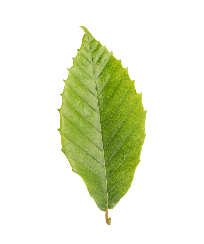 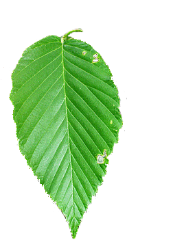 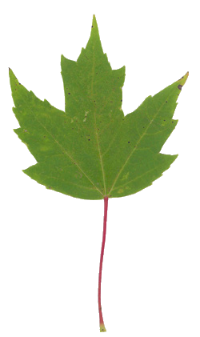 31
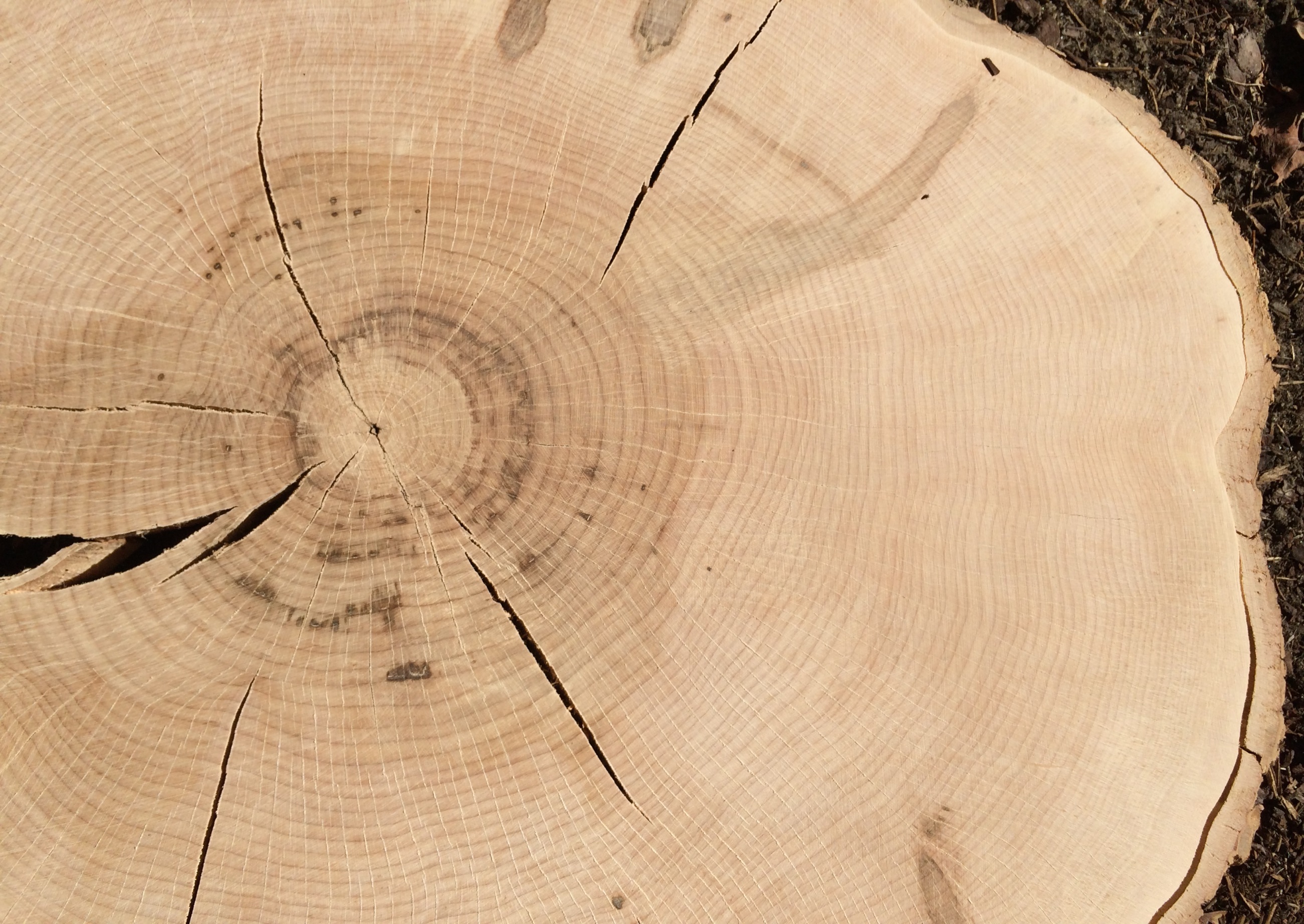 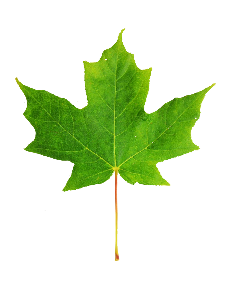 Summary of climate-growth correlations
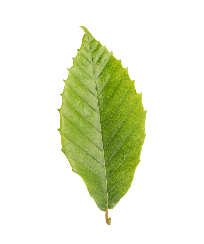 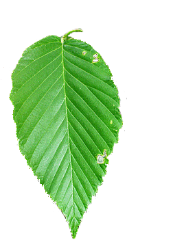 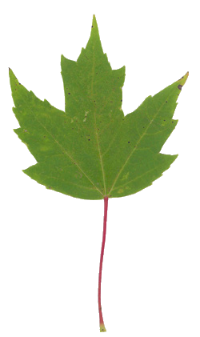 32
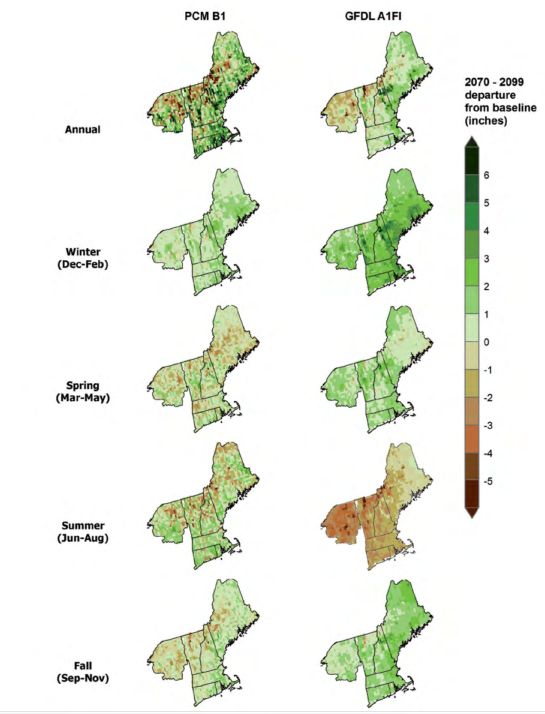 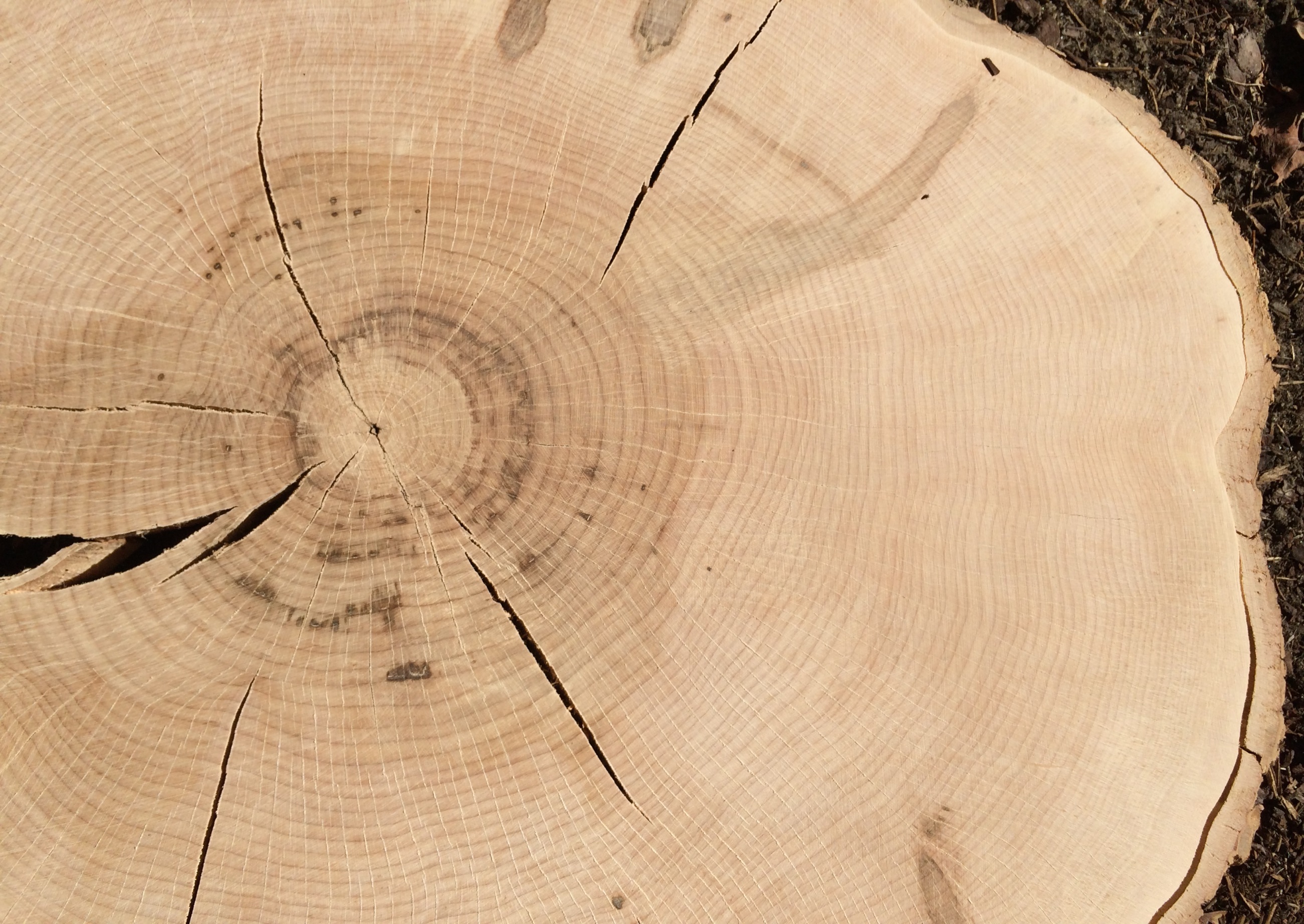 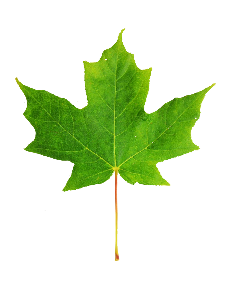 Snow or rain?

By 2099, projected
49%–95% reduction in forest area experiencing snowpack
(Reinmann et al. 2018)
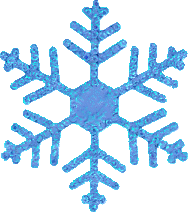 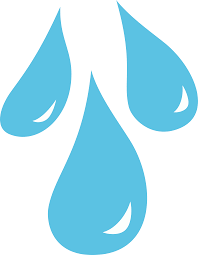 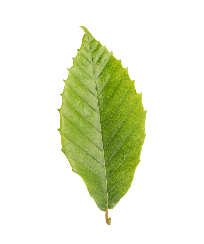 Annual projected precip

2070 thru 2099




Janowiak 
et al. 2018
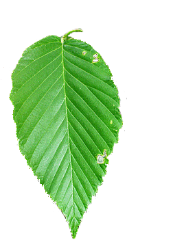 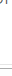 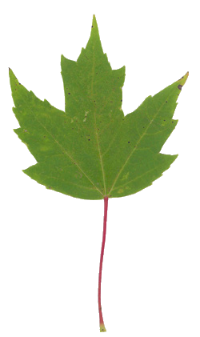 33
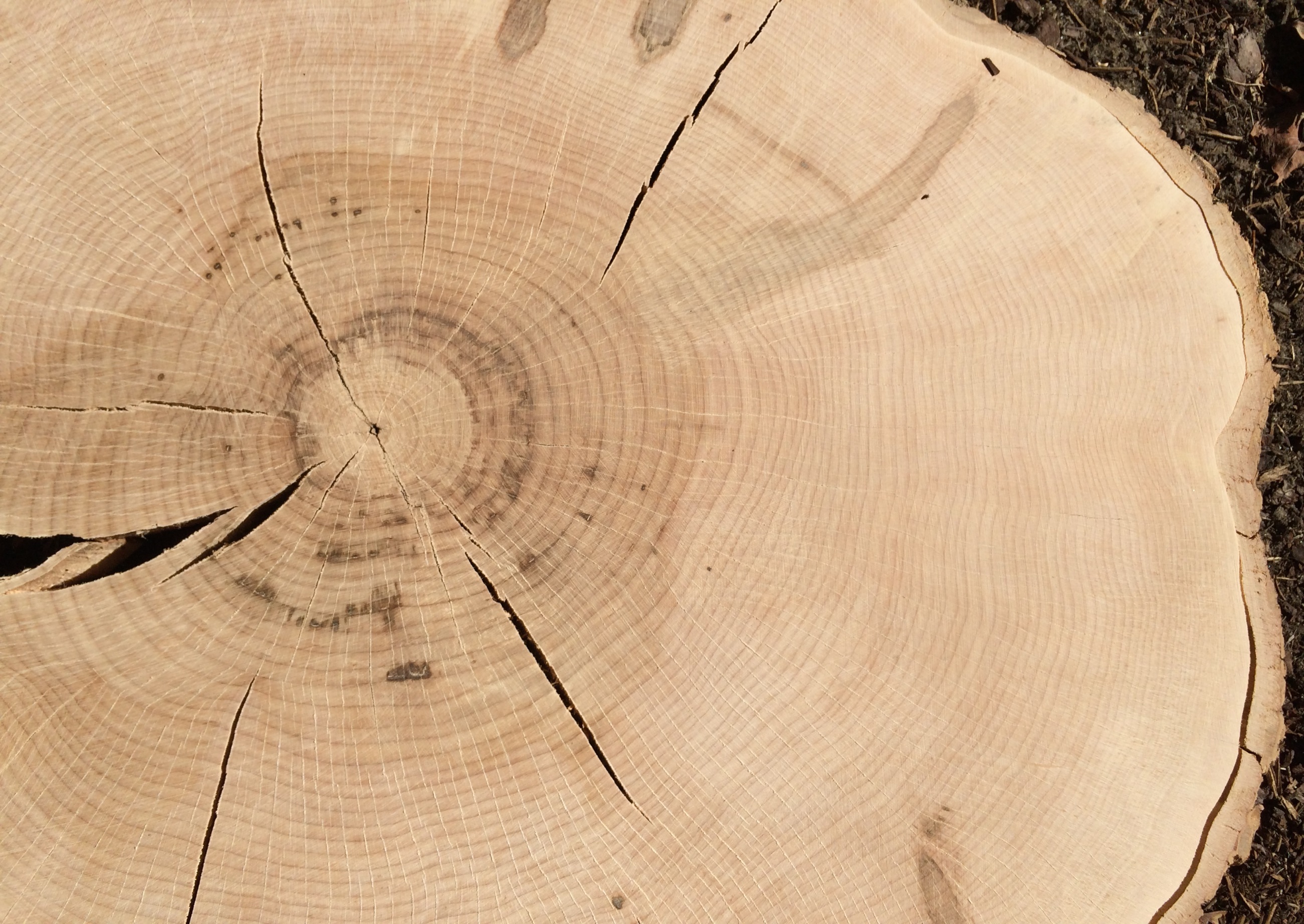 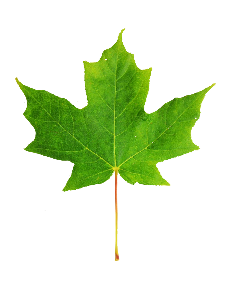 Summary of climate-growth correlations
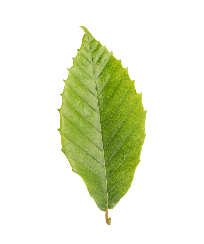 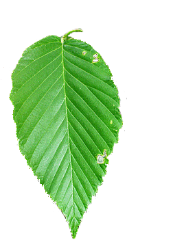 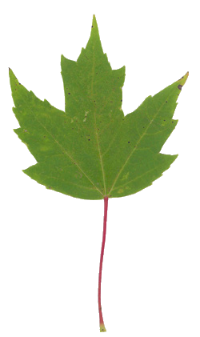 34
[Speaker Notes: Changes in winter temperatures and precip may be affecting these three species more than red maple.]
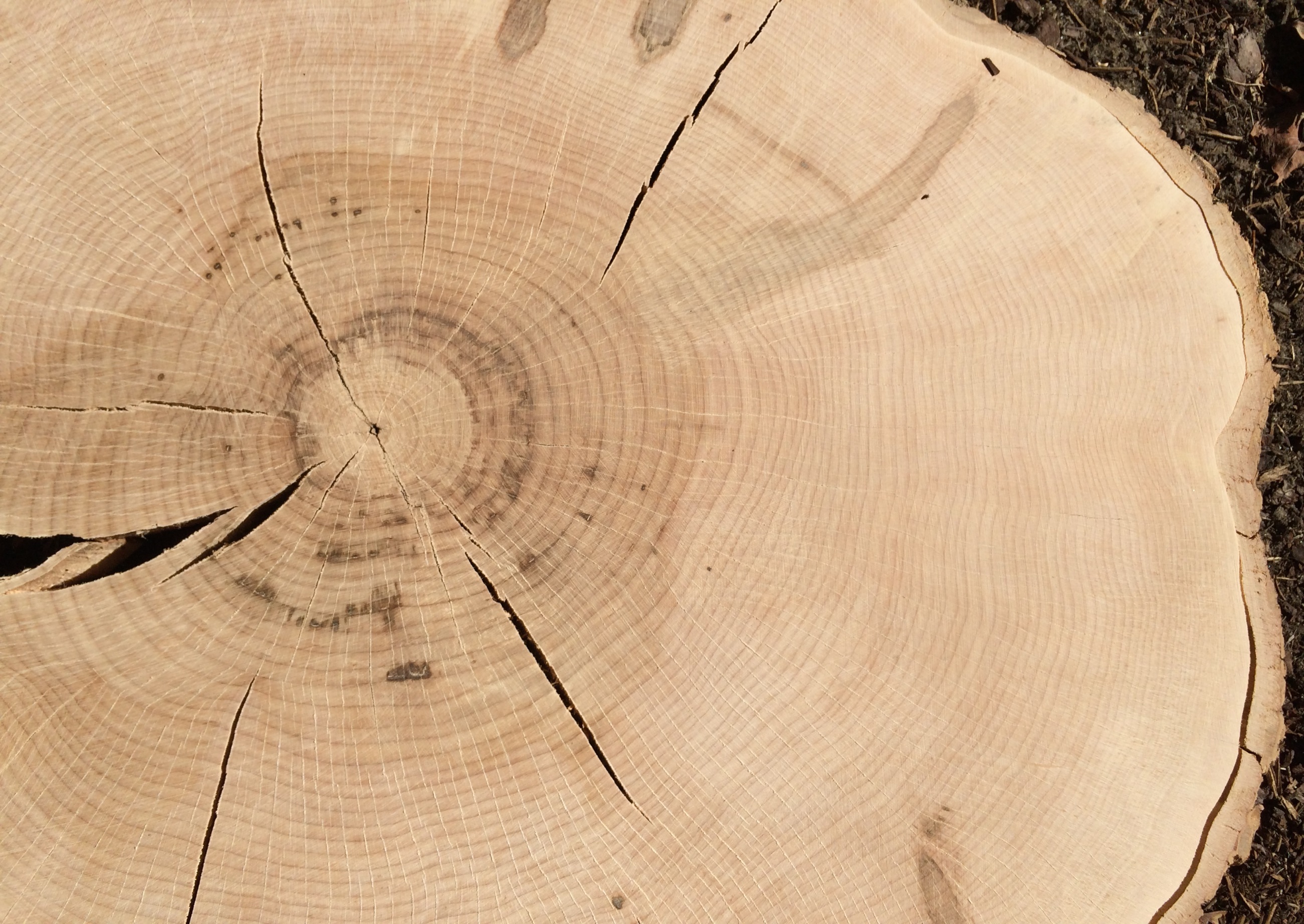 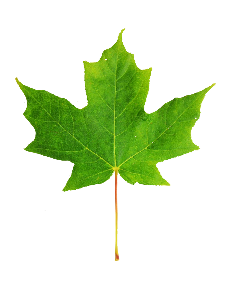 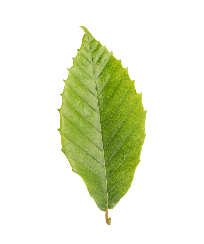 Questions?
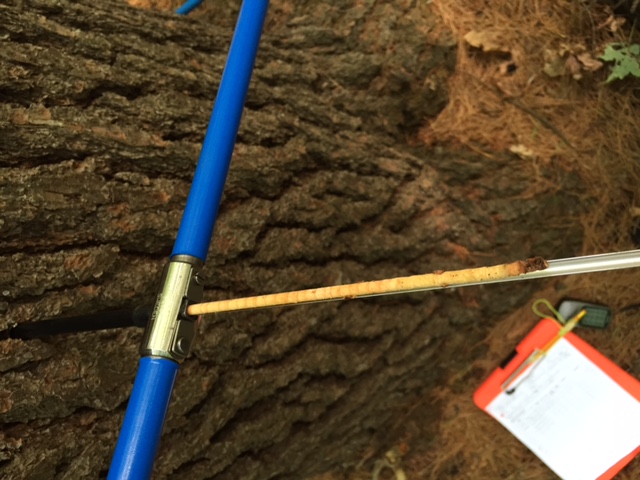 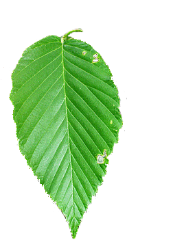 Rebecca Stern
rstern1@uvm.edu
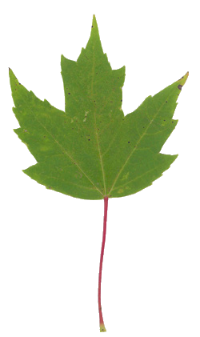 35
Deposition-growth correlations (1980-2014)
36
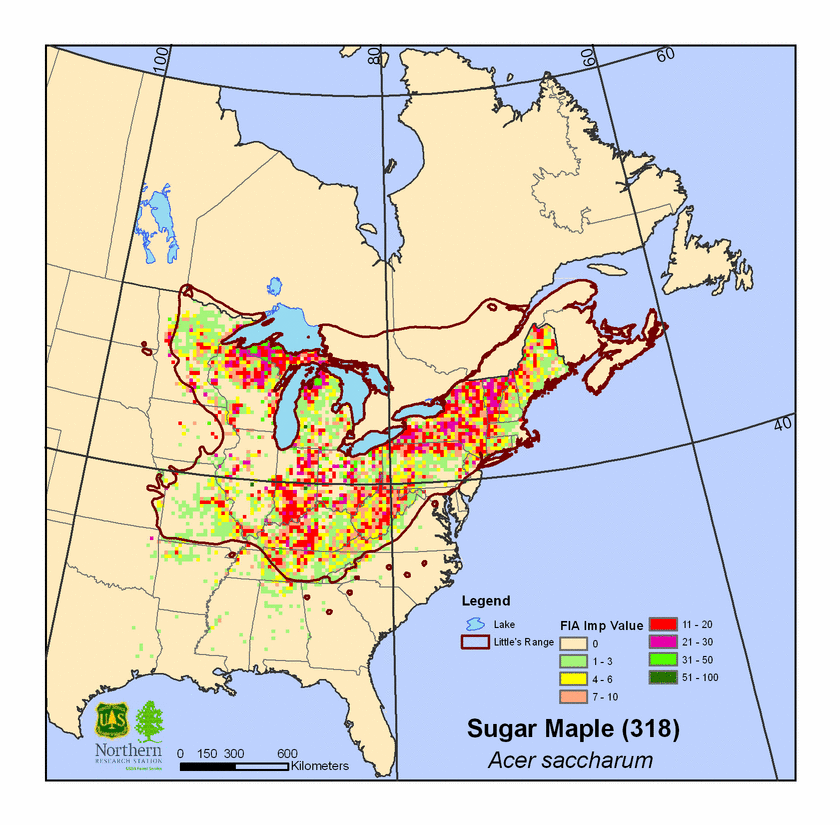 Range of sugar maple
37
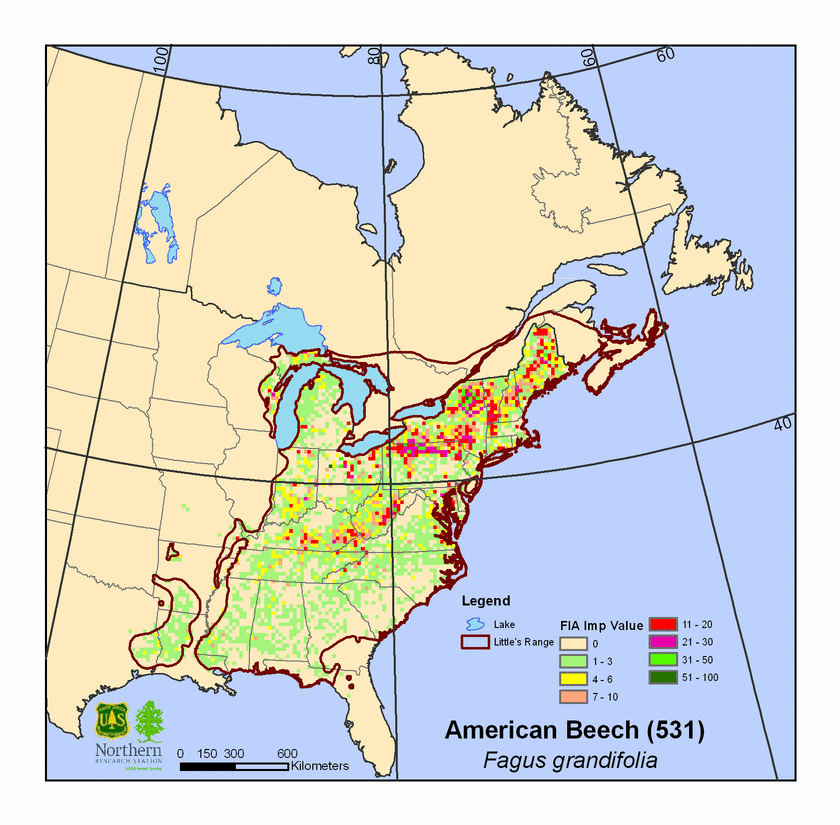 Range of American beech
38
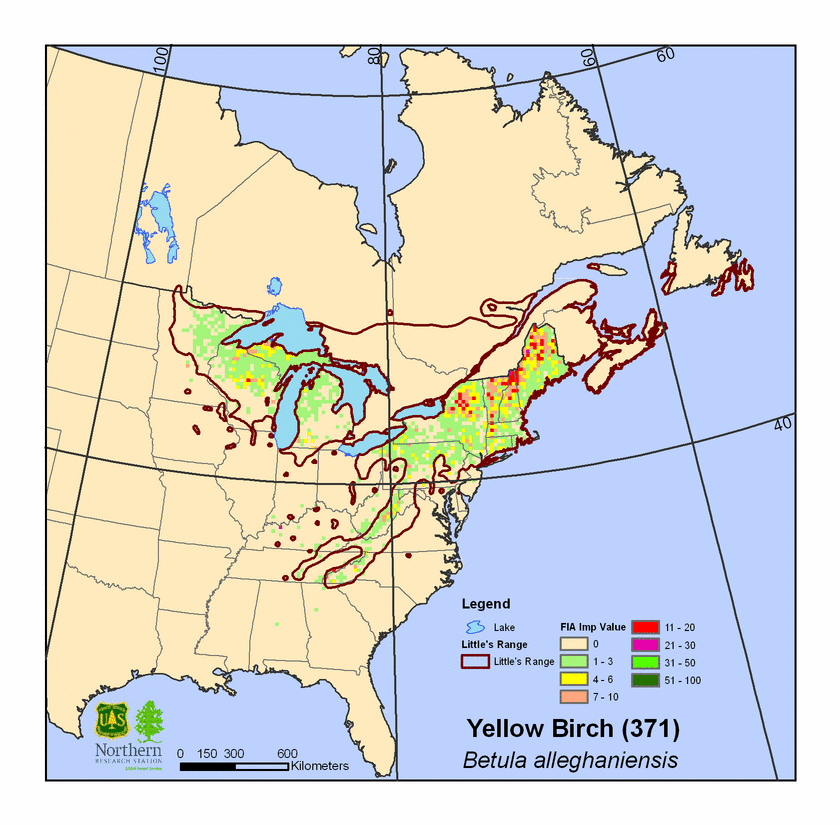 Range of yellow birch
39
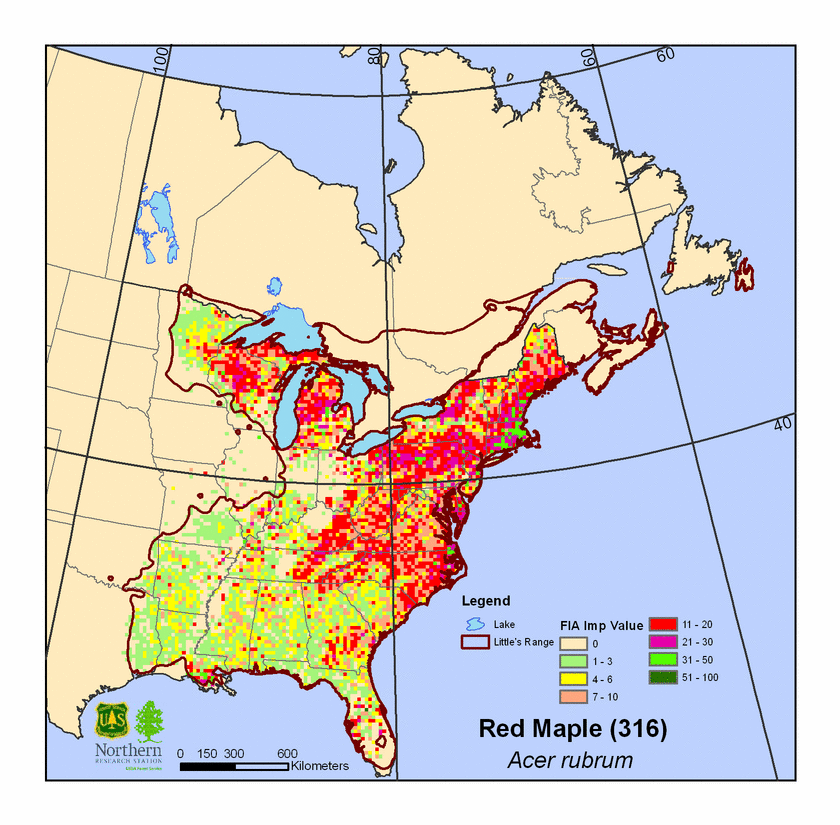 Range of red maple
40
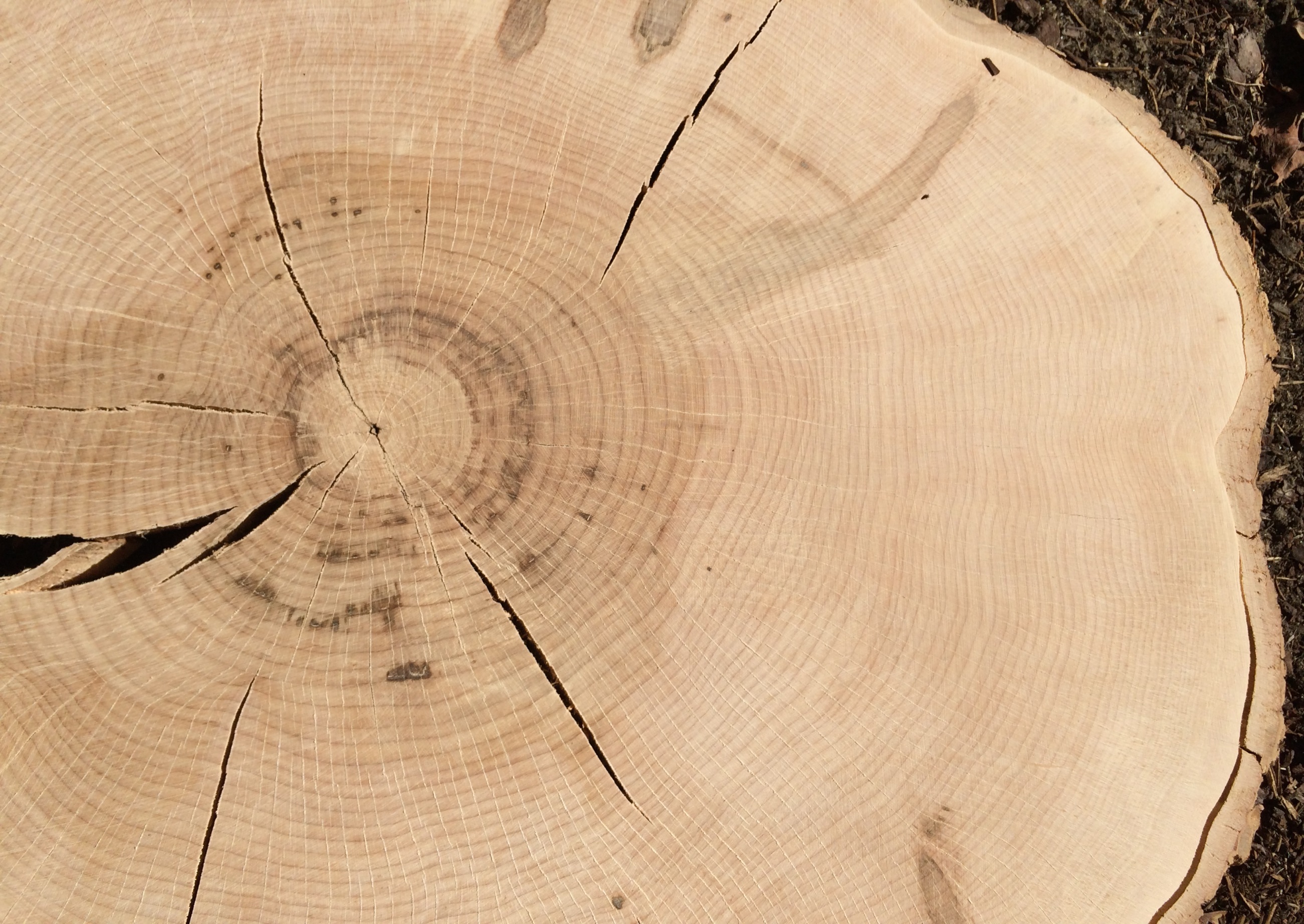 Projections: simulated difference in seasonal mean precipitation for 2041-2070 with respect to the reference period of 1971-2000
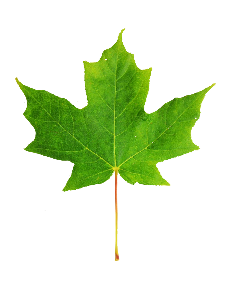 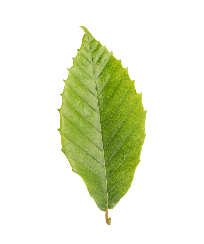 Snow or rain?
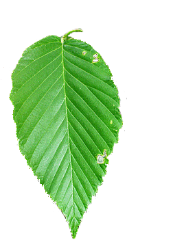 high (A2) emissions scenario
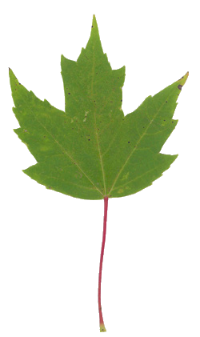 Kunkel et al. (2013)
41
[Speaker Notes: -Simulated difference in seasonal mean precipitation (%) for the Northeast region, for 2041-2070 with respect to the reference period of 1971-2000.  Note that these projections are uncertain.
-These are multi-model means from 11 NARCCAP regional climate simulations for the high (A2) emissions scenario.
-If red oak has exhibited a positive relationship with summer precipitation, rather than months in which precipitation is projected to increase, then this species may not actually benefit from both observed and projected changes in seasonal precipitation.]